Colegio Ingeniero Armando I. Santacruz, A. C.
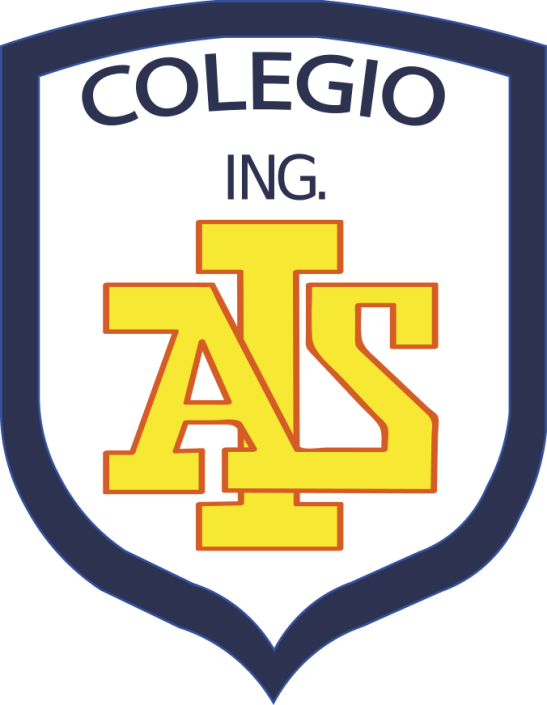 Ama y busca la Verdad
Proyecto CONEXIONES ETAPA III
4° GRADO
Aprender a desaprender
Equipo 1
Integrantes:
[Speaker Notes: Se puede aclarar que alguna materia sea de APOYO]
CICLO ESCOLAR EN EL QUE SE PLANEA LLEVAR A CABO EL PROYECTO.
CICLO ESCOLAR 2021-2022Inicio: 25 de Abril de  2022Término: 11 de Mayo de  2022
INTRODUCCIÓN
El presente proyecto surge de la propuesta de los alumnos de cuarto grado de investigar sobre la discriminición y cómo poder pasar de un entorno violento a uno verdaderamente inclusivo, a partir de la recopilación de información primeramente empírica y después específica guiada por los profesores participantes logrando arrojar recomendaciones para ayudar a desaprender  ideas socialmente impuestas que dañan y destruyen.
La intención es analizar y cuestionar sobre cómo se vive éste problema y sus causas, contribuyendo con la visibilización de estos temas para su reflexión, lo que lleve a un repensar sobre la manera en que actuamos.
OBJETIVO GENERAL
Crear historietas que traten de manera creativa el tema de la discriminación, a partir de la investigación en diversas fuentes y desde las diferentes perspectivas guiadas por los profesores participantes, las cuales, a su término, se puedan compartir con la comunidad del Colegio Santacruz y den pie a la visibilización y reflexión sobre el tema elegido.
OBJETIVO A ALCANZAR DE CADA ASIGNATURA.
Aprender a desaprender
Sensibilidad
Problemática 
Sociedad
Historia
Política
Cultura
Contexto
Síntesis verbales 
Síntesis icónicas.
- Producción de un texto icónico verbal relacionado con circunstancias actuales.
- Sensibilidad frente a alguna problemática social, histórica, política, cultural.
Lengua
Española
Comunicación 
Convenciones gráficas
Sociedad
Cultura
Entorno
Soportes, materiales, técnicas
Solución de problemas
Crear historietas que traten de manera creativa el tema de la discriminación, a partir de la investigación en diversas fuentes y desde las diferentes perspectivas guiadas por los profesores participantes, las cuales, a su término, se puedan compartir con la comunidad del Colegio Santacruz y den pie a la visibilización y reflexión sobre el tema elegido.
Observación 
Descripción de fenómenos
Recolección e interpretación de datos
Lenguaje y comunicación de resultados
Física
Dibujo
Dibujar para pensar, crear y explicar las ideas.
Búsqueda y selección de información
Exclusión
Economía
Contexto
Relaciones personales y sociales
Sociedad
Actitudes
Racismo
Cultura
Historia
Universal
Discriminación en México a lo largo de la historia y en la actualidad
PREGUNTA GENERADORA
¿Cómo desaprender ideas violentas y sustituirlas por una verdadera inclusión?
PROBLEMA
¿Qué hacer como Colegio para enfrentar y erradicar en nuestra comunidad el rechazo, la exclusión, la desvalorización y otras prácticas similares?
CONTENIDO. TEMAS
PRODUCTO FINAL INTERDISCIPLINARIO
HISTORIETA EQUIPO 1
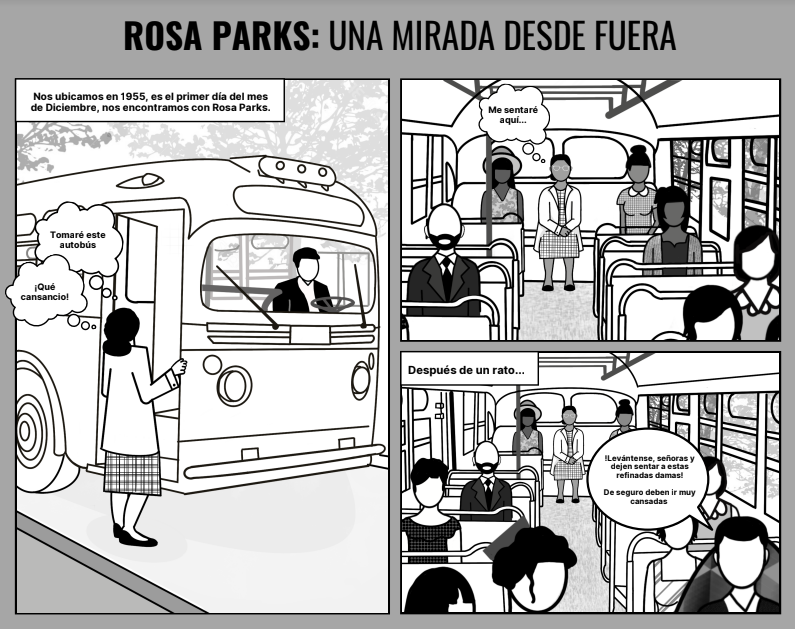 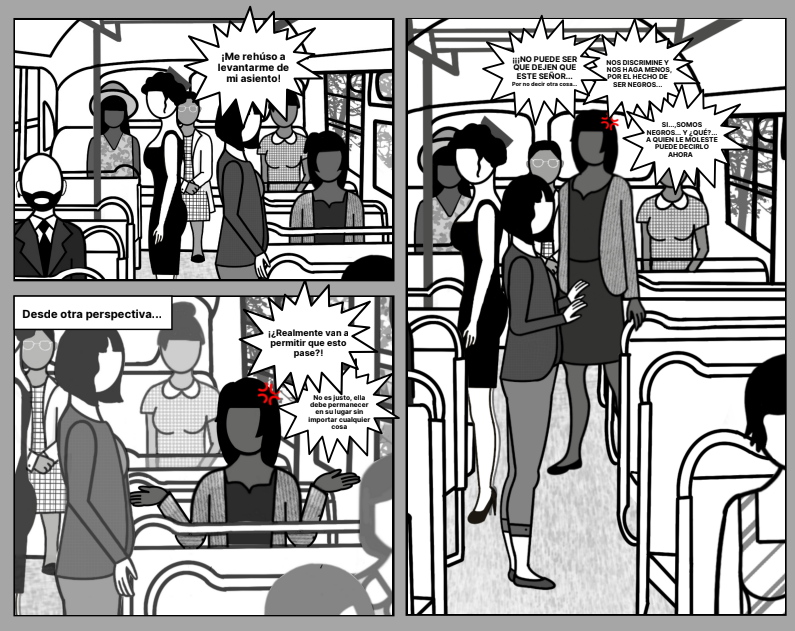 PRODUCTO FINAL INTERDISCIPLINARIO
HISTORIETA EQUIPO 1
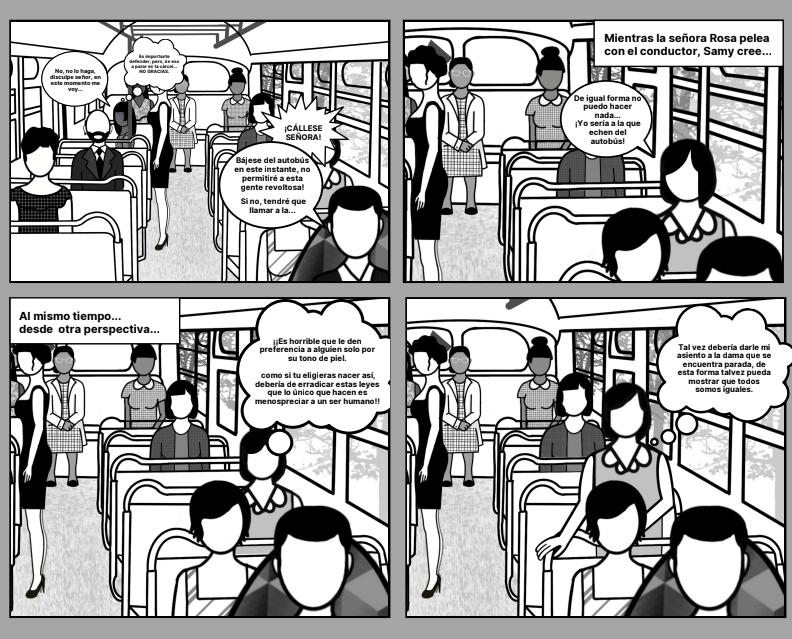 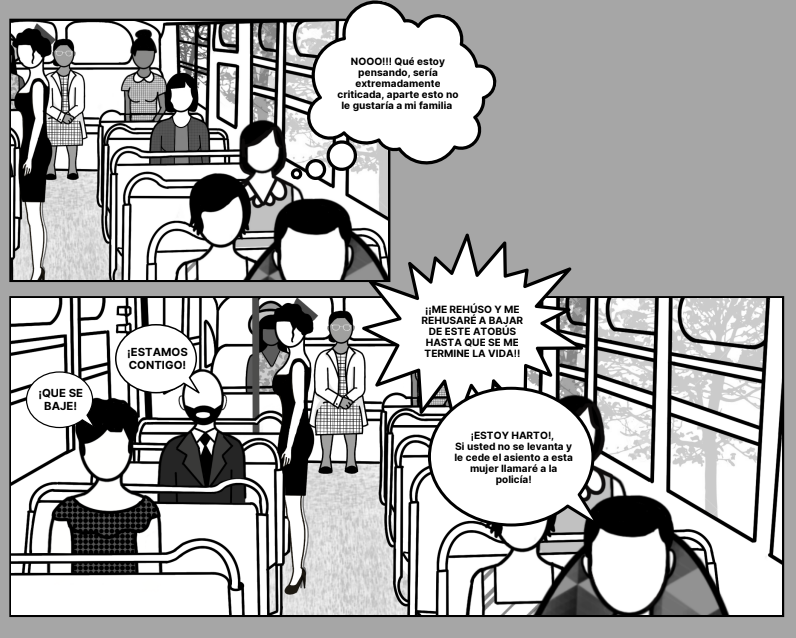 PRODUCTO FINAL INTERDISCIPLINARIO
HISTORIETA EQUIPO 1
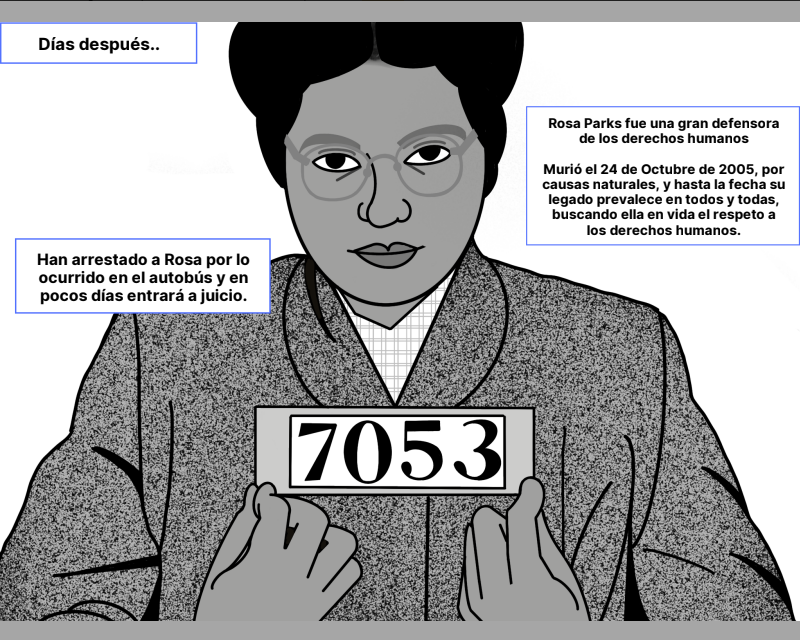 PRODUCTO FINAL INTERDISCIPLINARIO
HISTORIETA EQUIPO 2
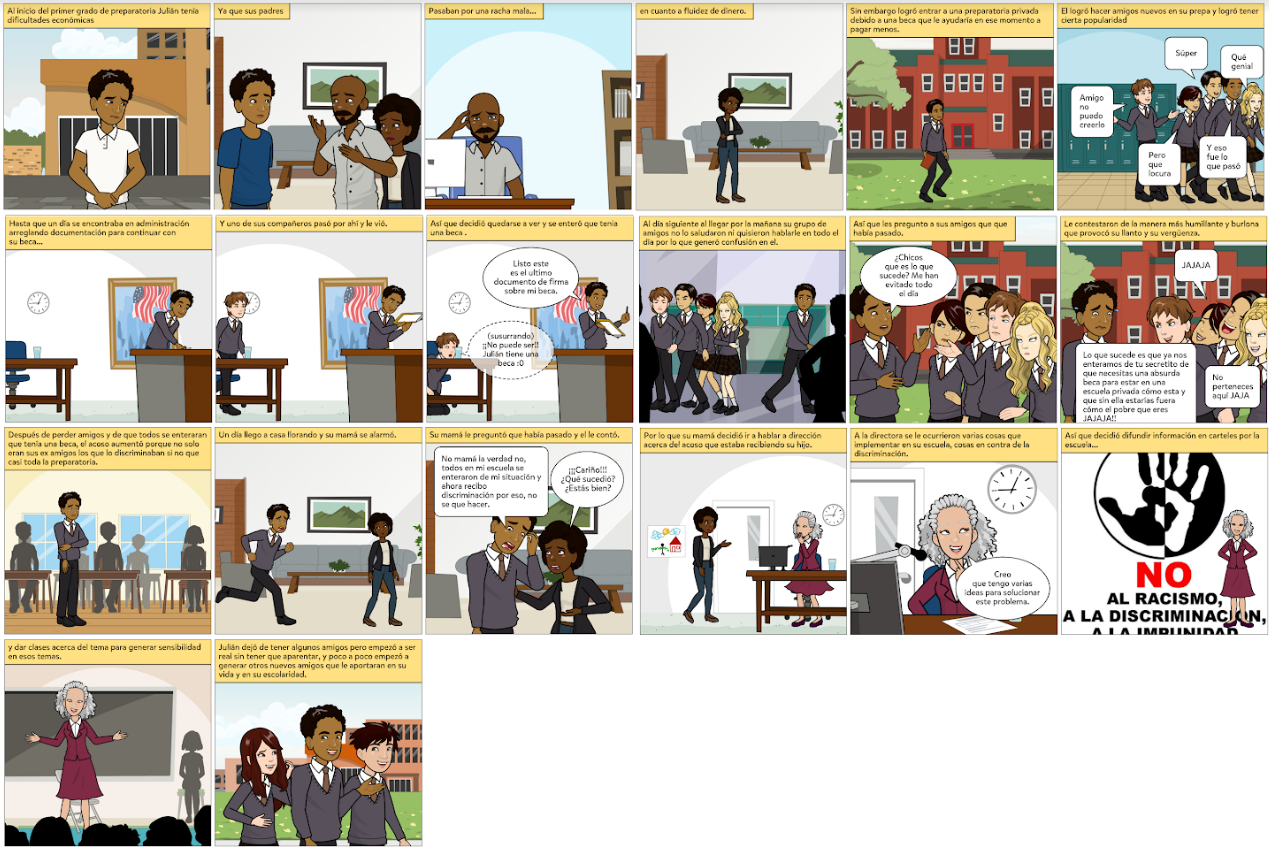 PRODUCTO FINAL INTERDISCIPLINARIO
HISTORIETA EQUIPO 3
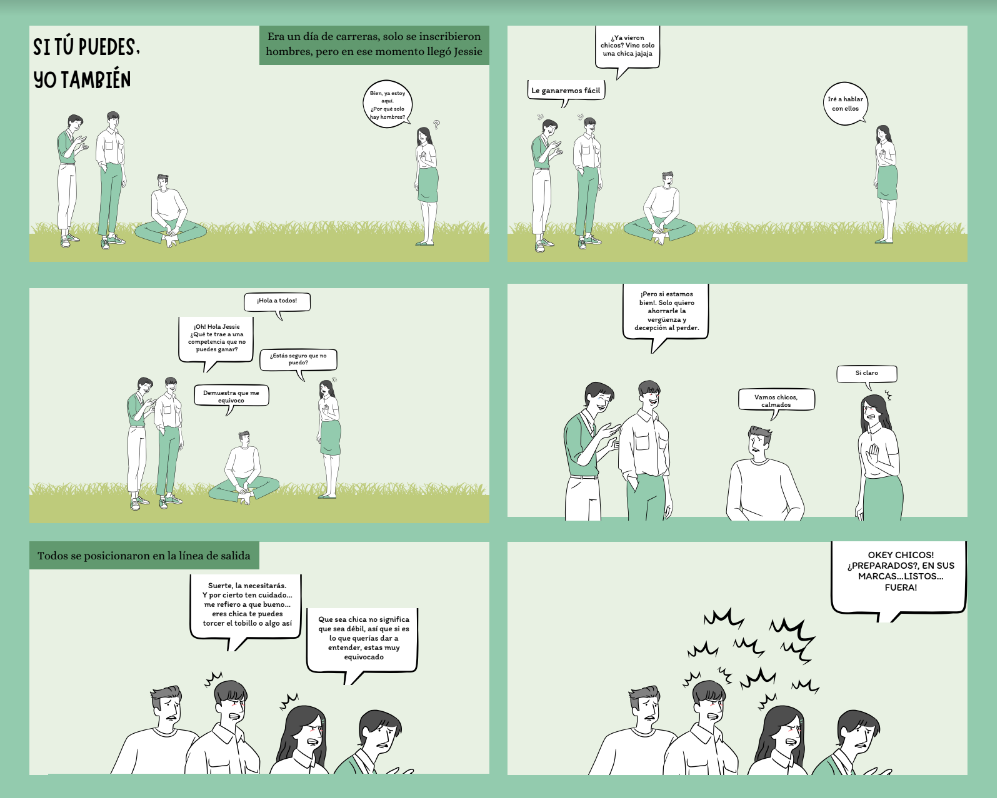 PRODUCTO FINAL INTERDISCIPLINARIO
HISTORIETA EQUIPO 3
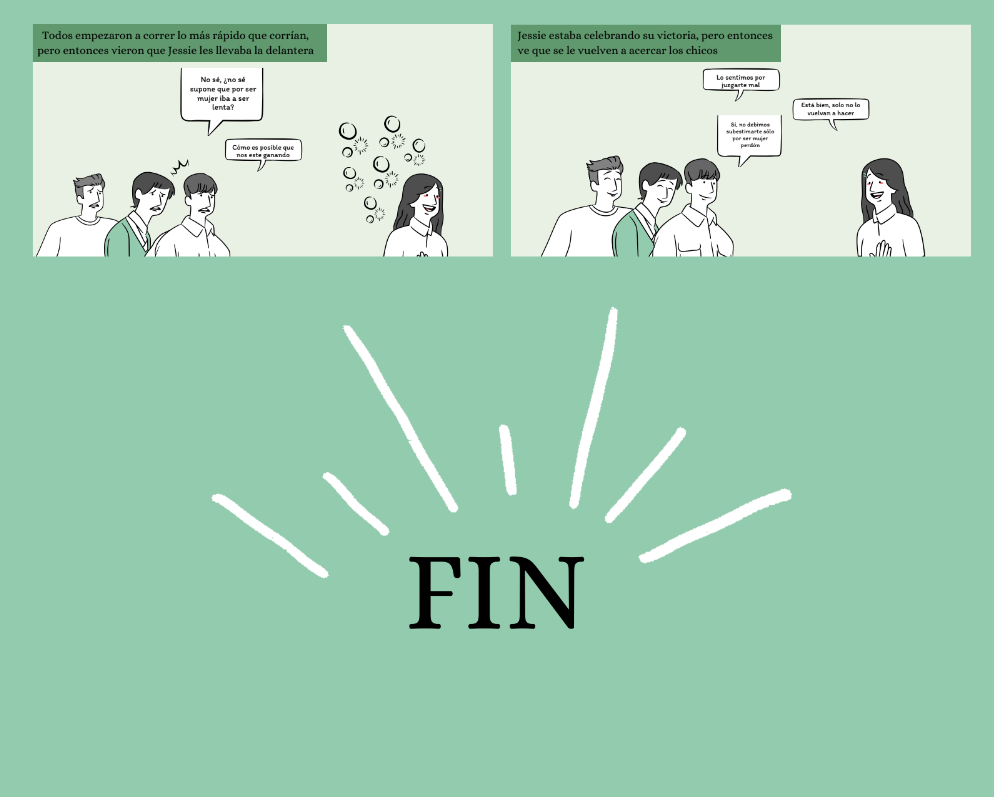 PRODUCTO FINAL INTERDISCIPLINARIO
HISTORIETA EQUIPO 4
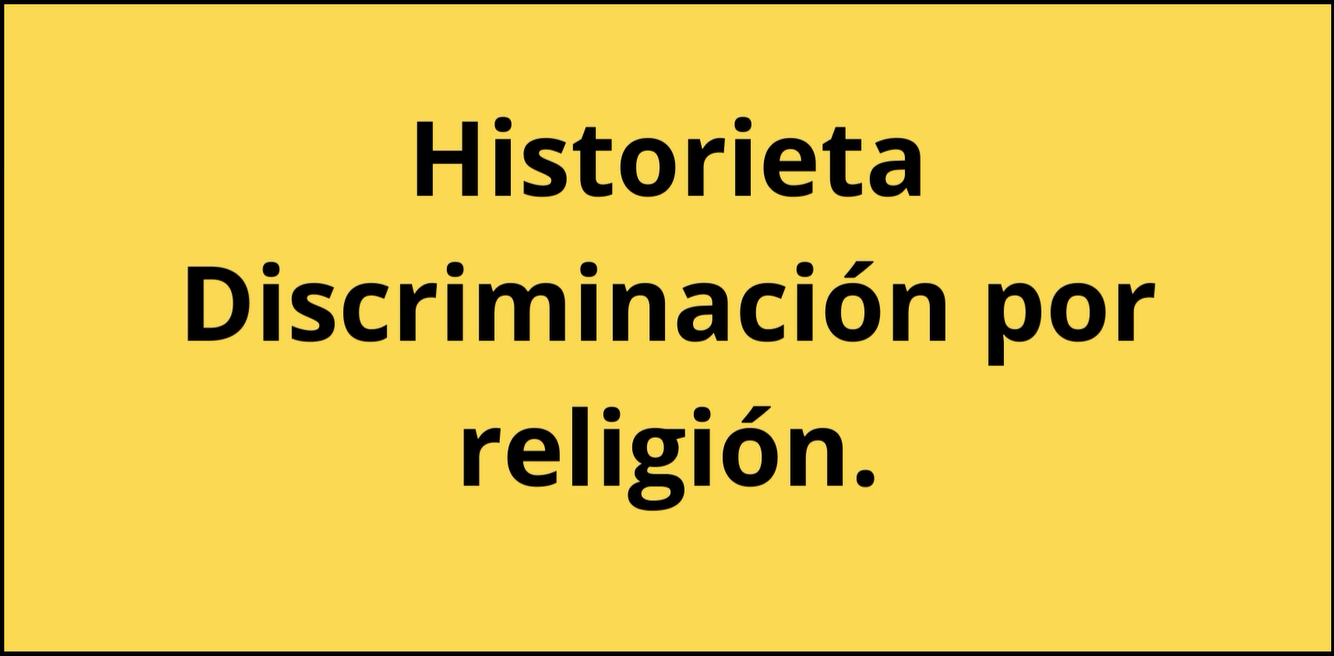 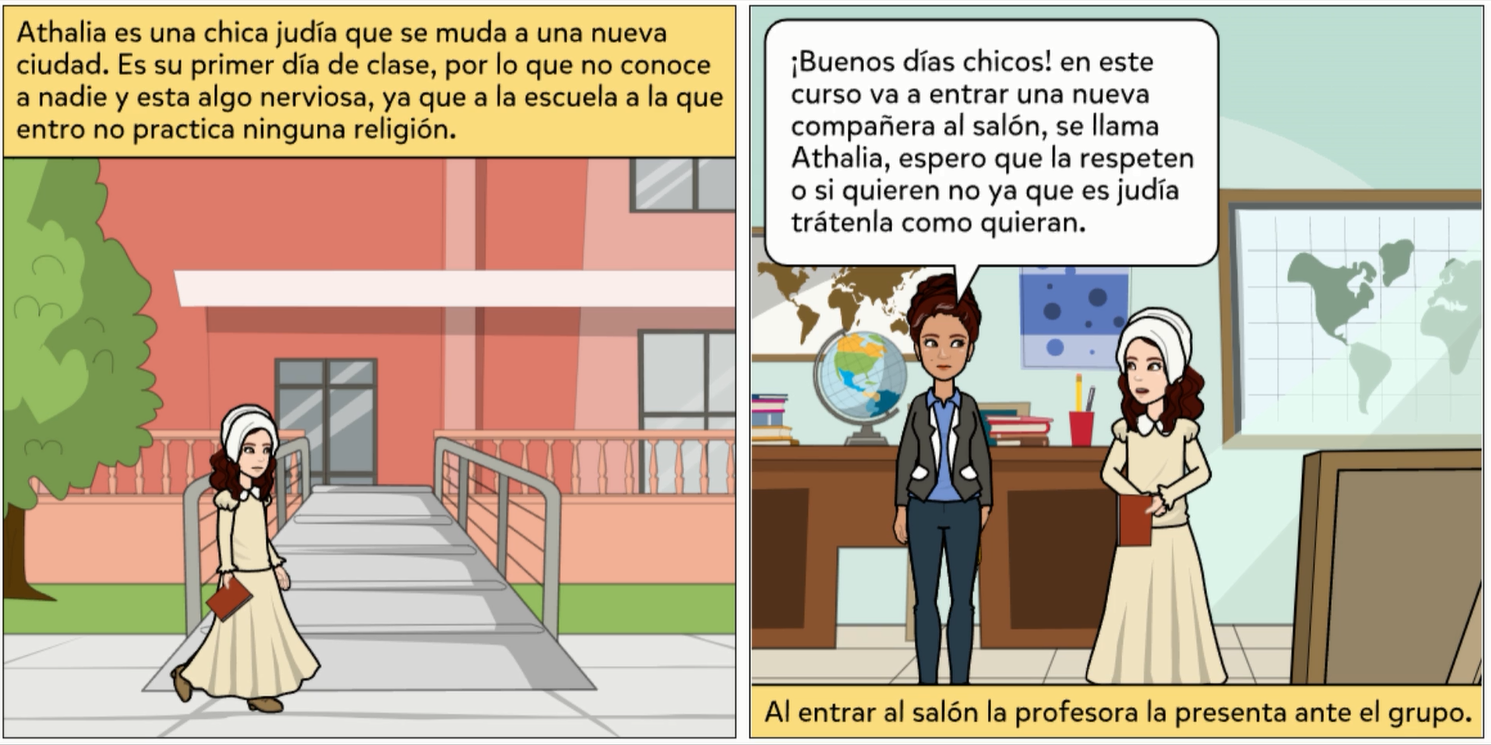 PRODUCTO FINAL INTERDISCIPLINARIO
HISTORIETA EQUIPO 4
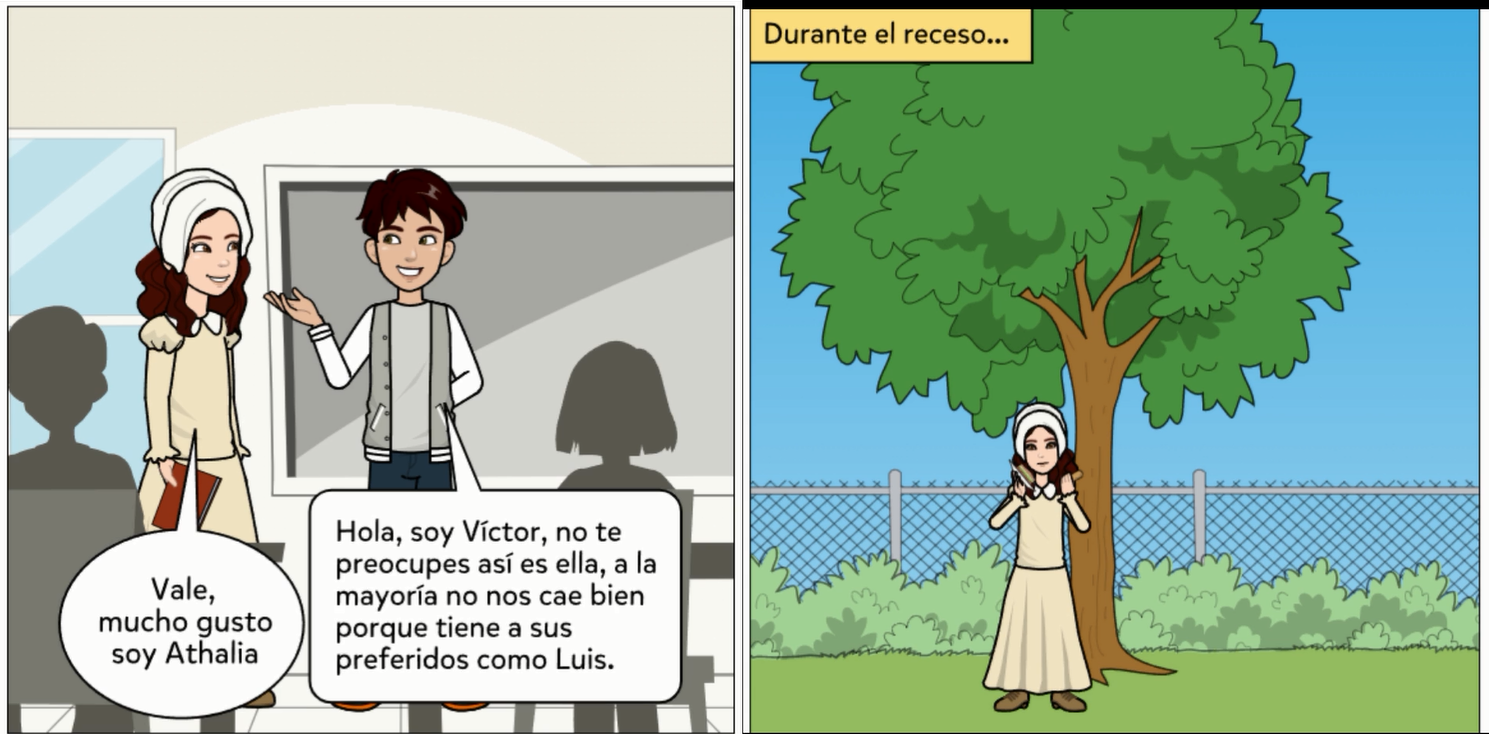 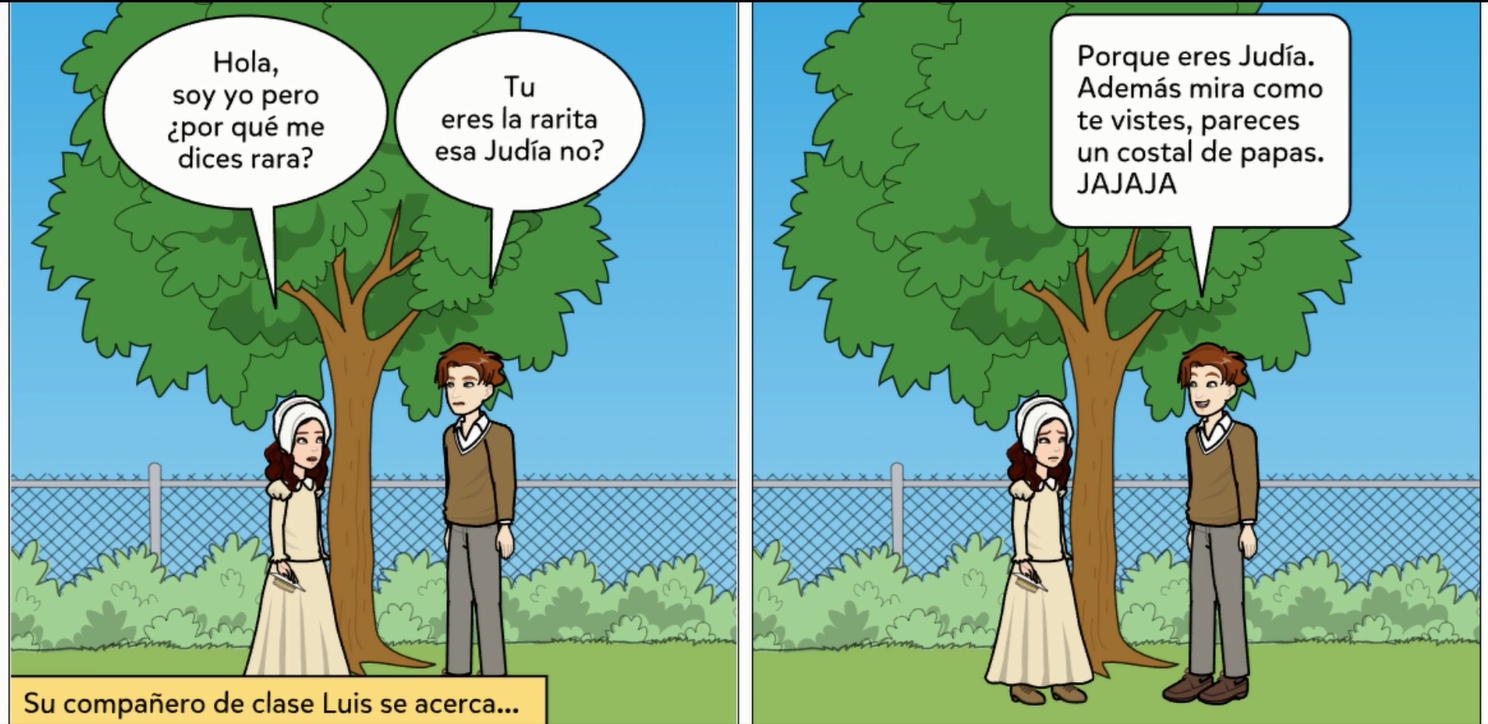 PRODUCTO FINAL INTERDISCIPLINARIO
HISTORIETA EQUIPO 4
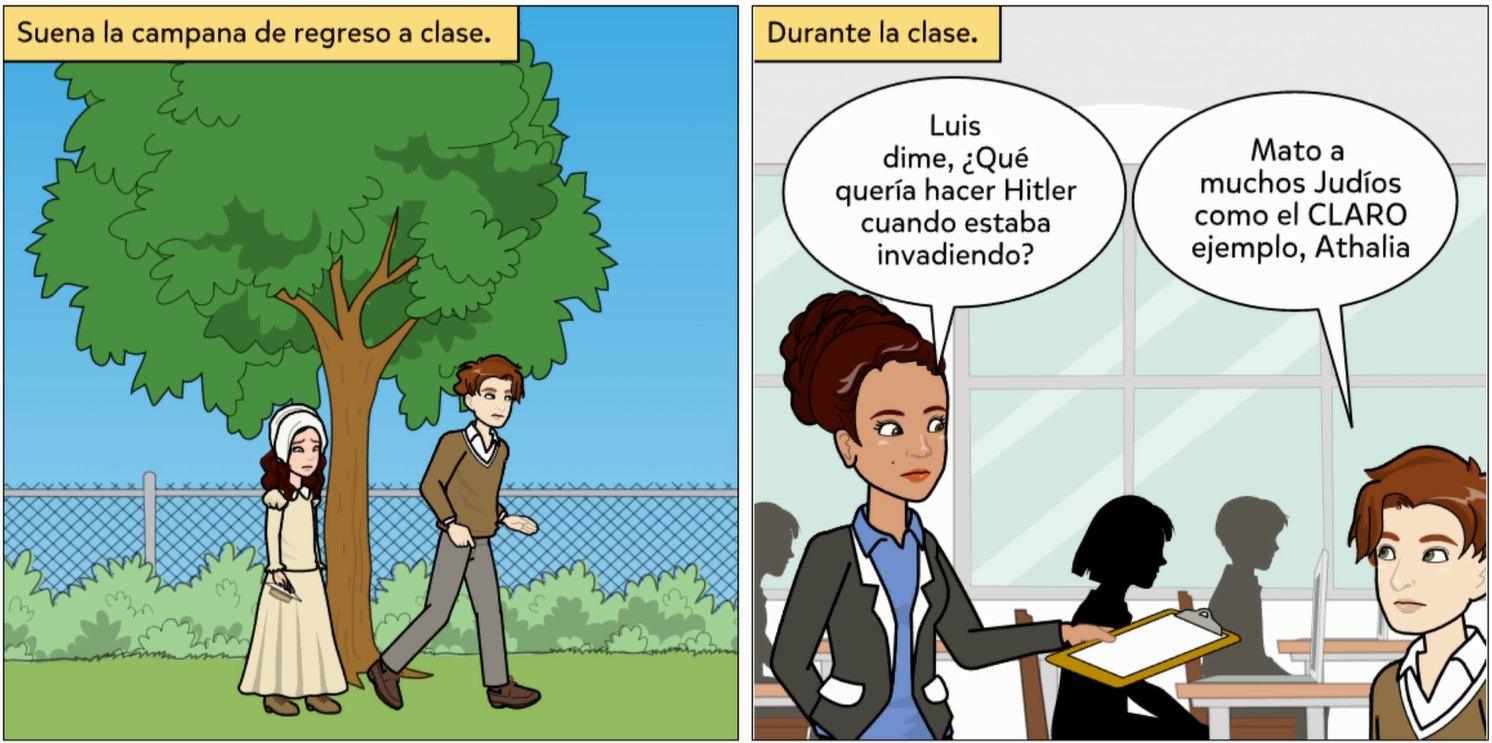 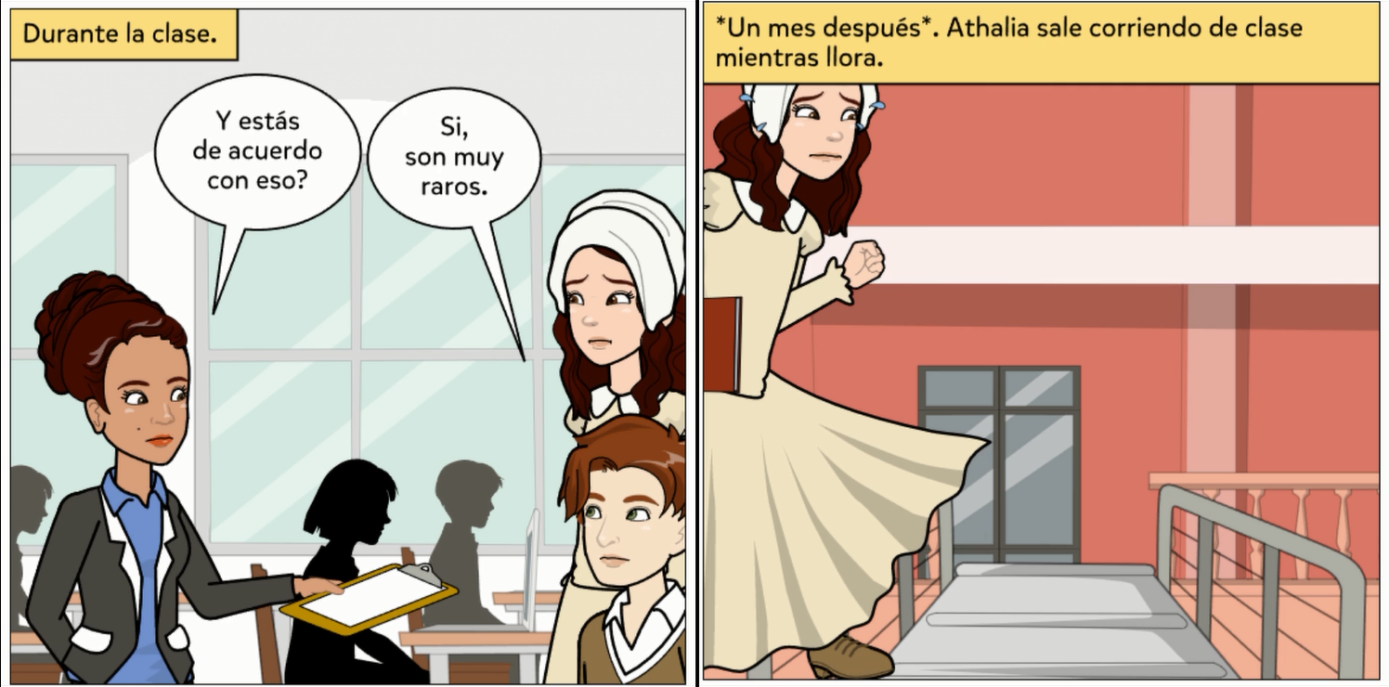 PRODUCTO FINAL INTERDISCIPLINARIO
HISTORIETA EQUIPO 4
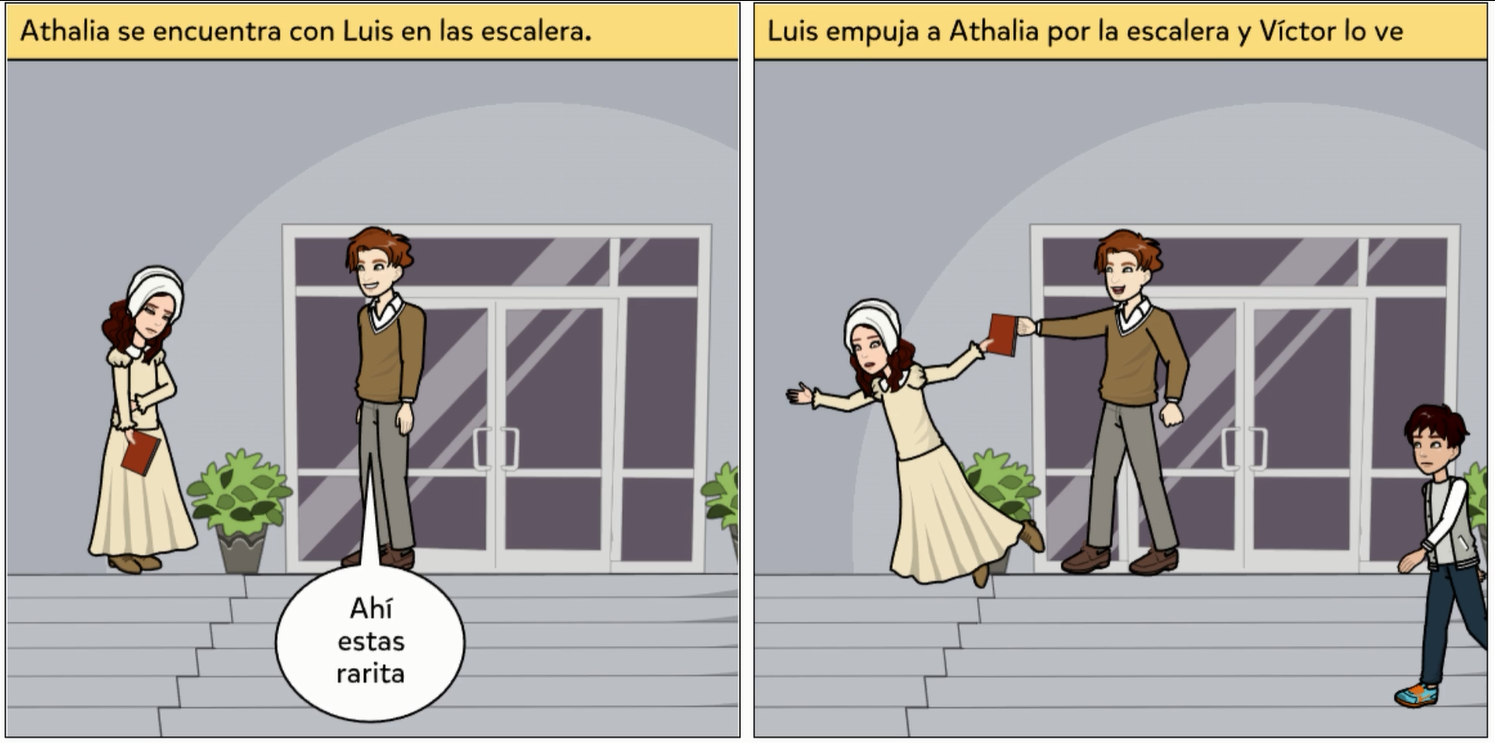 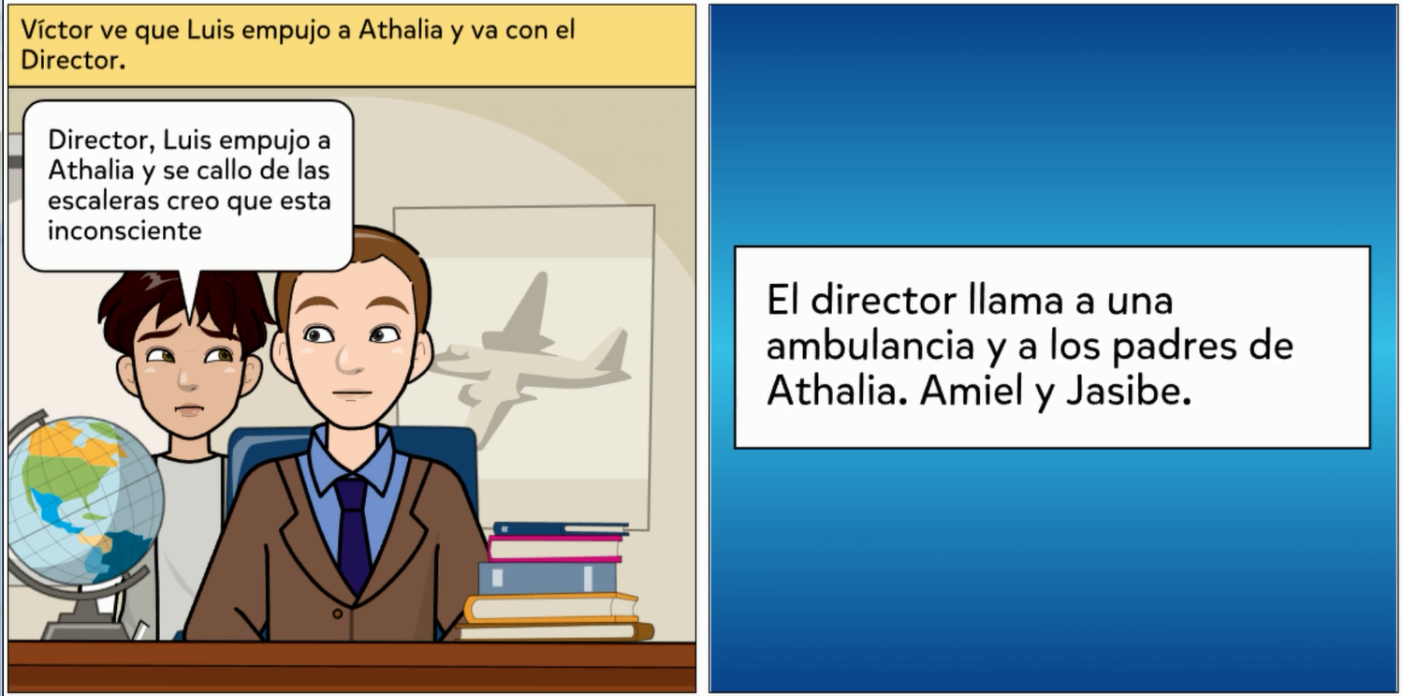 PRODUCTO FINAL INTERDISCIPLINARIO
HISTORIETA EQUIPO 4
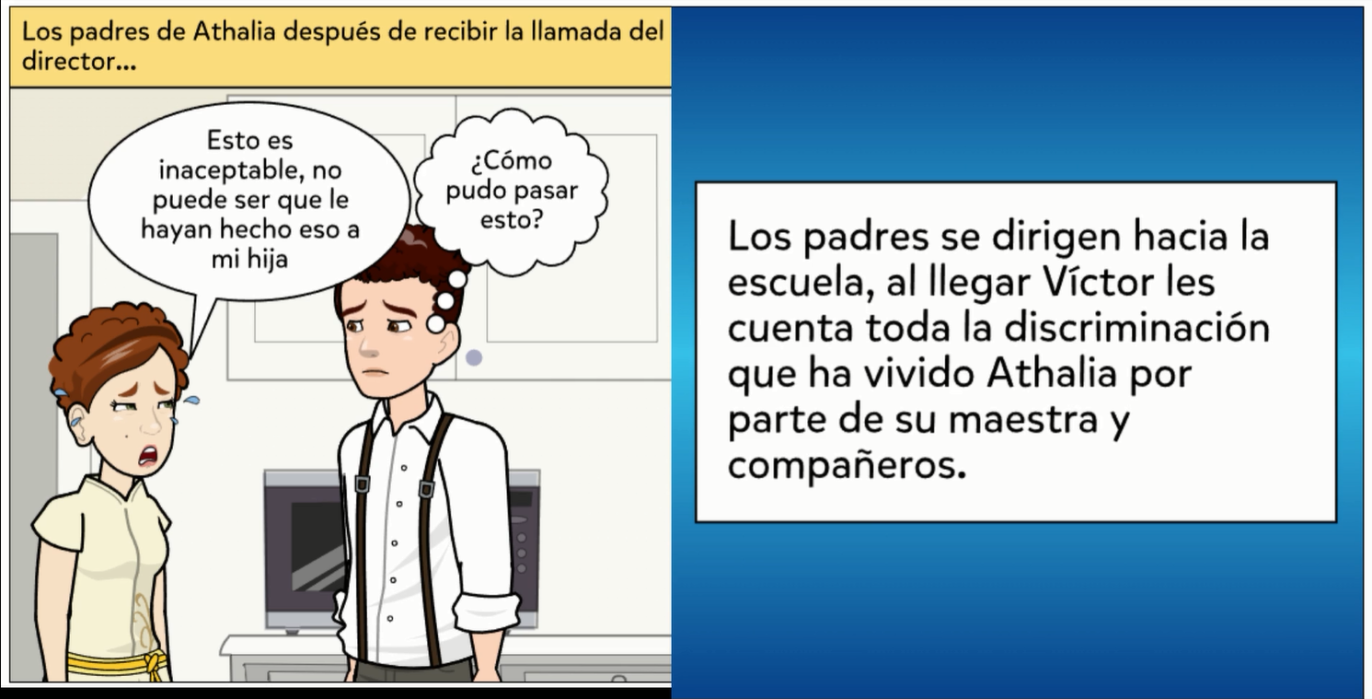 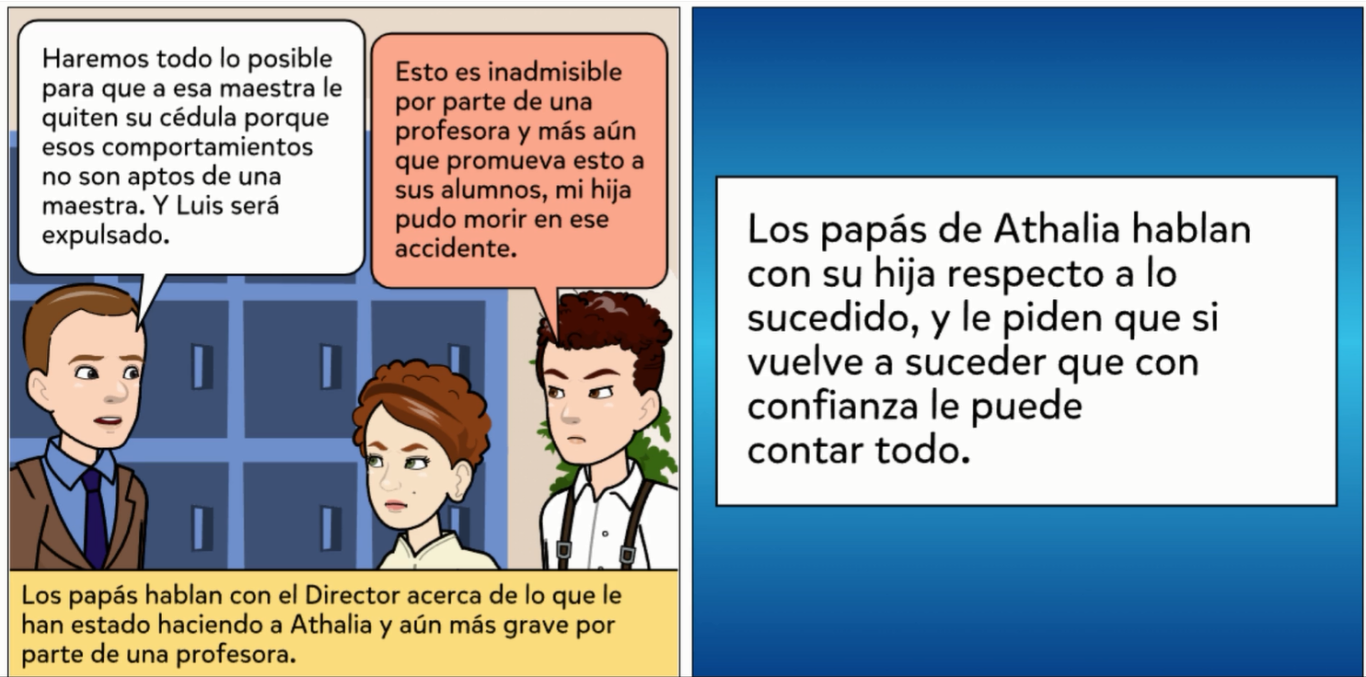 PRODUCTO FINAL INTERDISCIPLINARIO
HISTORIETA EQUIPO 4
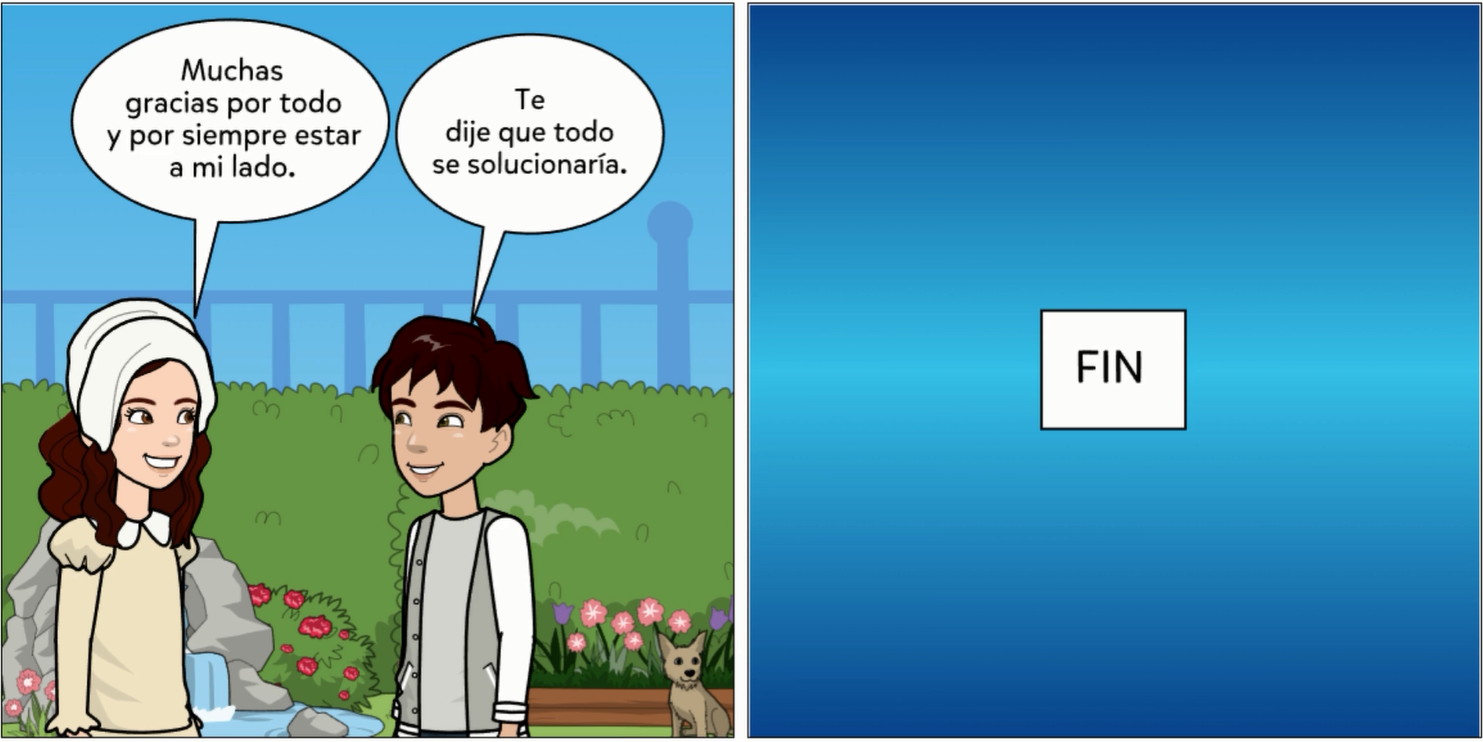 PRODUCTO FINAL INTERDISCIPLINARIO
HISTORIETA EQUIPO 5
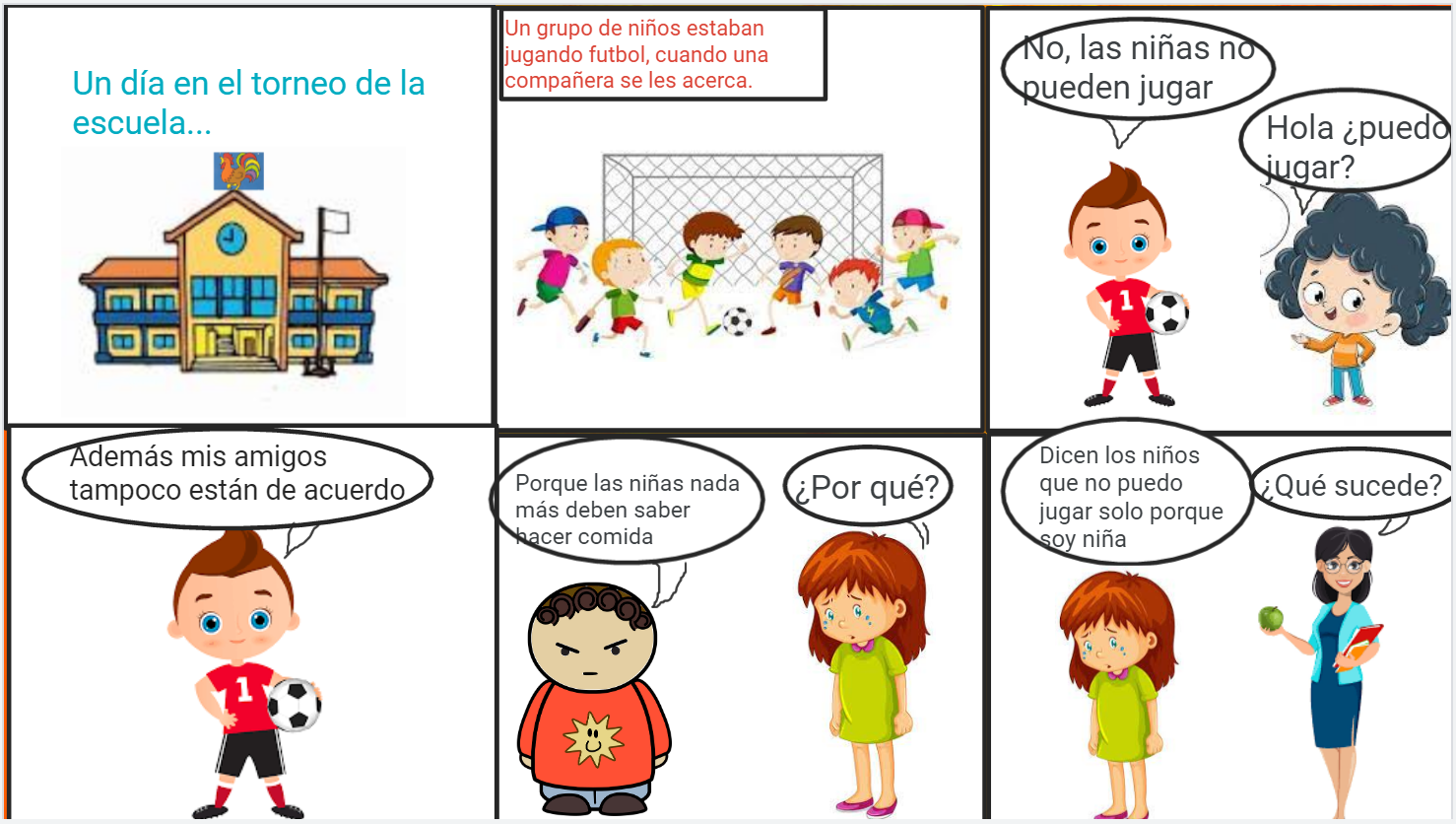 PRODUCTO FINAL INTERDISCIPLINARIO
HISTORIETA EQUIPO 5
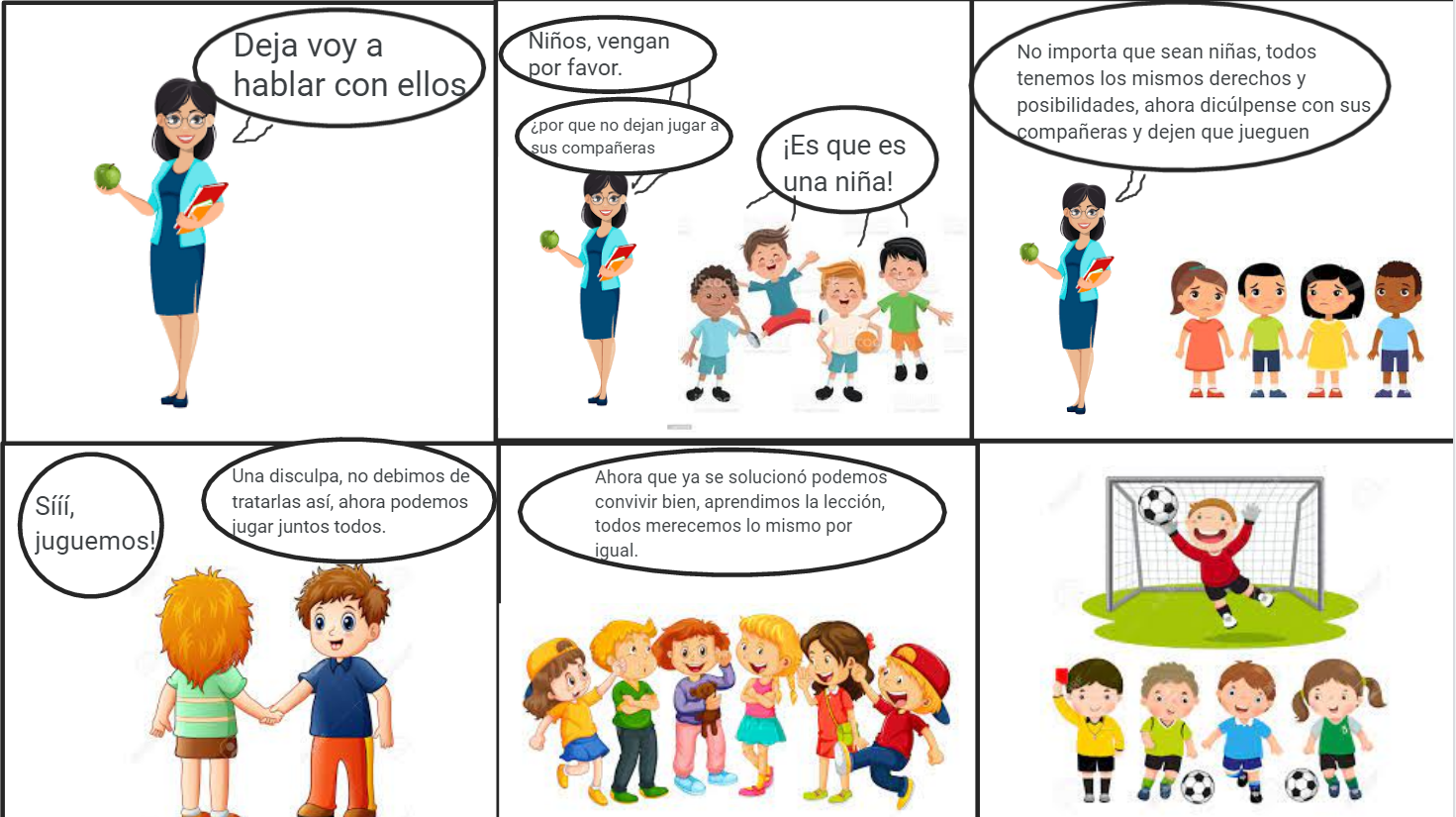 DESCRIPCIÓN DEL PRODUCTO FINAL INTERDISCIPLINARIO.
Fue una muy grata experiencia para todos, primeramente la apertura y participación por parte de los Maestros resultó un exclente comienzo ya que todos aportaron su trabajo y entusismo lo que a su vez se vió reflejado en el trabajo con los alumnos, al partir de temas de interés para los alumnos su motivación es mayor y sus reultados son maravillosos, ya que cada uno tiene impreganda la perspectiva de quienes lo realizan, por ello cada equipo contó con toda la libertad creativa para eleaborar su proyecto. Aunque en plenaria se decidió el tema del proyecto y ganó por mayoría de votos, a partir de la previa investigación realizada con algunos profesores, cada equipo decidió cómo abordar el tema, obteniendo de esta manera perspectivas frescas por parte de los alumnos y sus particulares formas de transformar y expresar lo que les rodea.

Todos trabajamos muy bien en equipo a pesar de seguir de manera virtual, y los resultados finales dan cuenta de ello ya que en todos se notó un mismo fin y un gran trabajo y esfuezo de todos los participantes.
ACTIVIDAD INTERDISCIPLINARIA PARA DAR INICIO O DETONAR EL PROYECTO
EVIDENCIAS
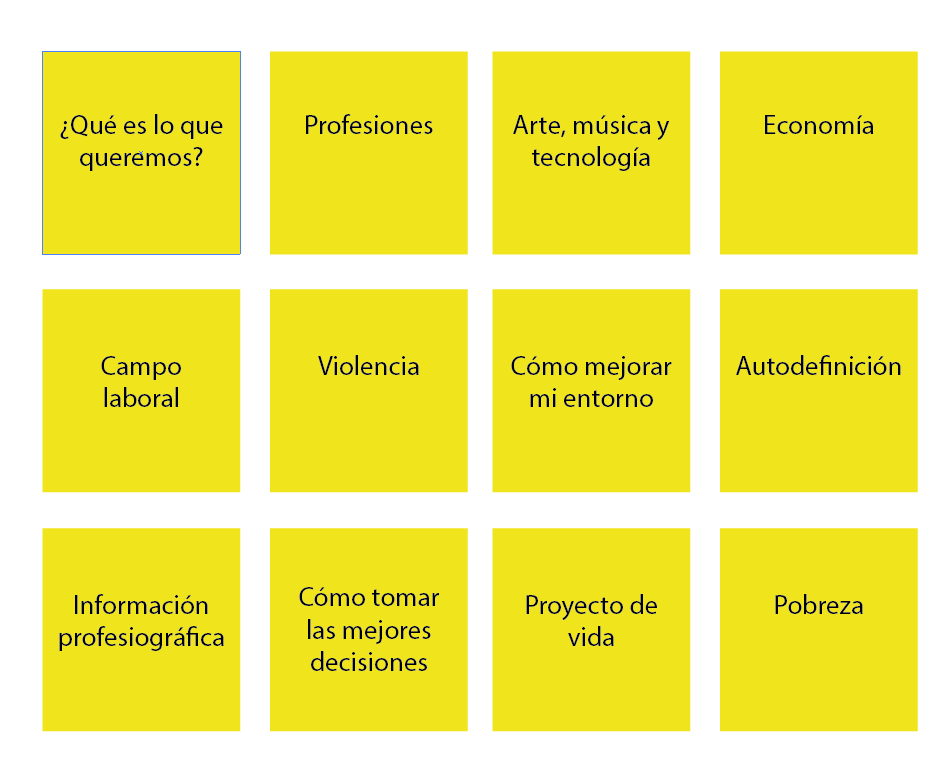 Violencia de género
Destrucción de hábitats naturales
Deterioro social
Desigualdad
Motivos de discriminación
Discriminación
Exclusión laboral
Violencia
Derretimiento de los glaciares
Bullying y Cyberbullying
Contaminación
Pobreza
ACTIVIDADES INTERDISCIPLINARIAS DE LA FASE DE DESARROLLO DEL PROYECTO.
EVIDENCIAS
Cuestionario compartido
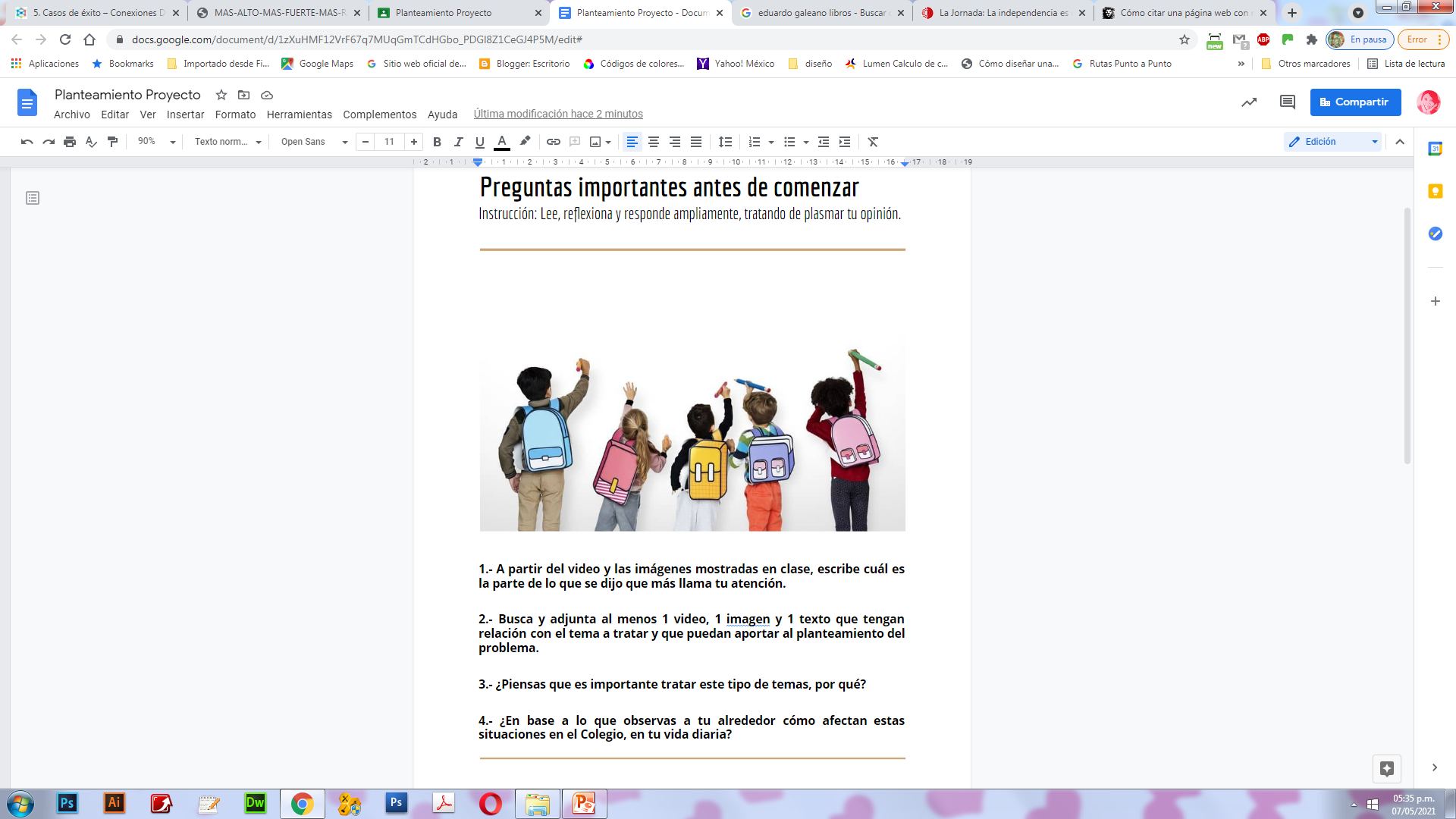 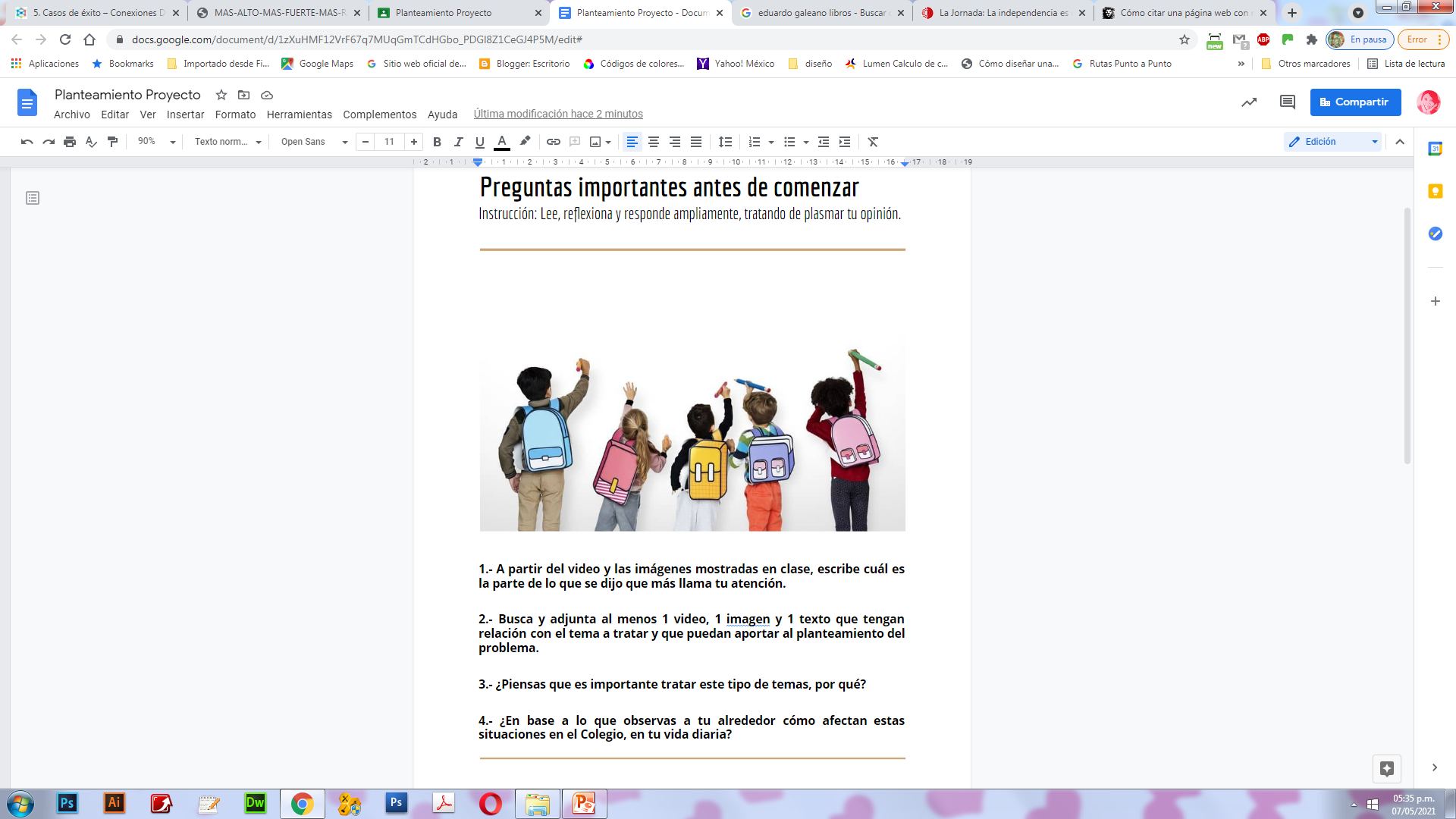 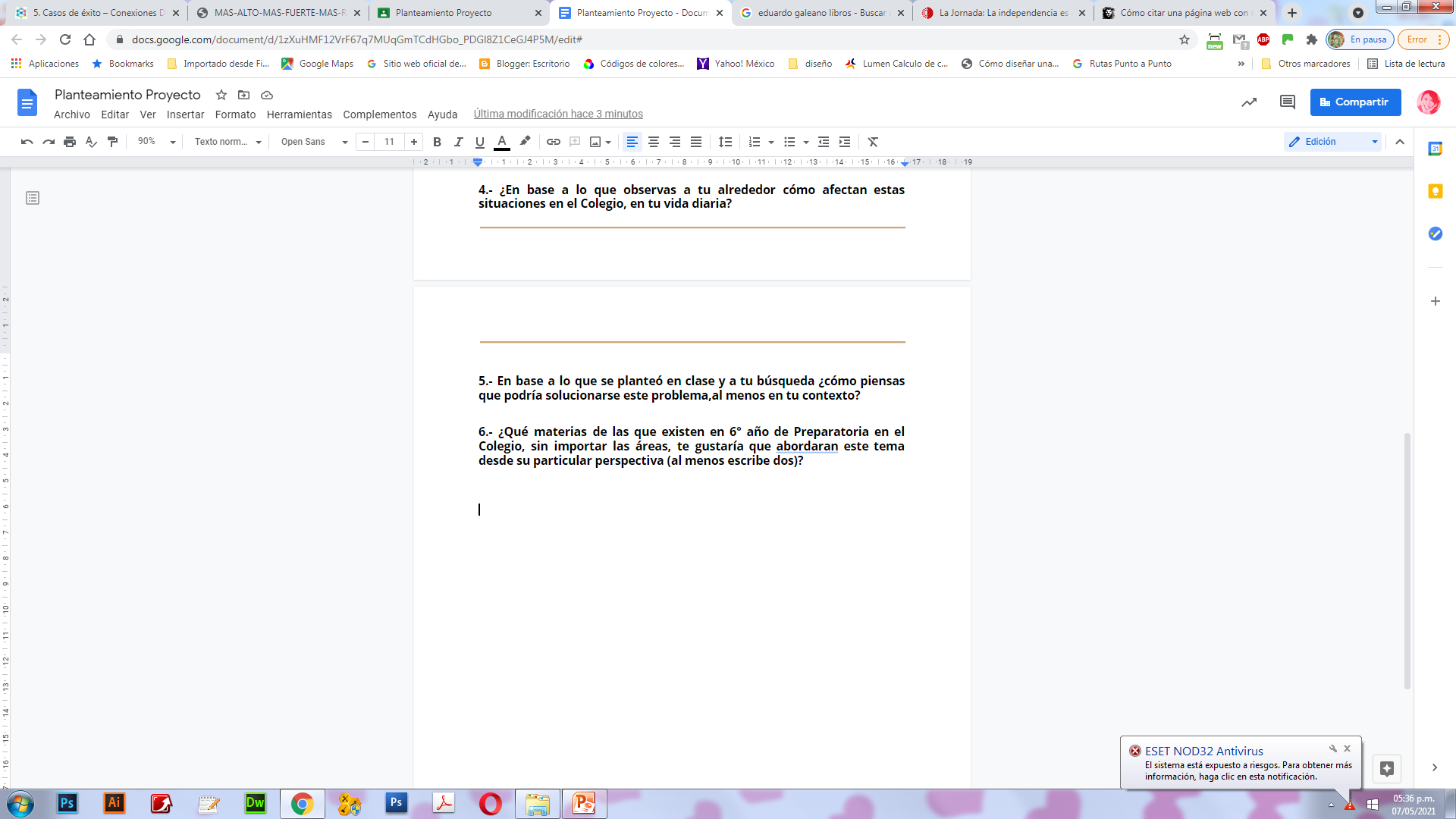 EVIDENCIAS
Algunas respuestas
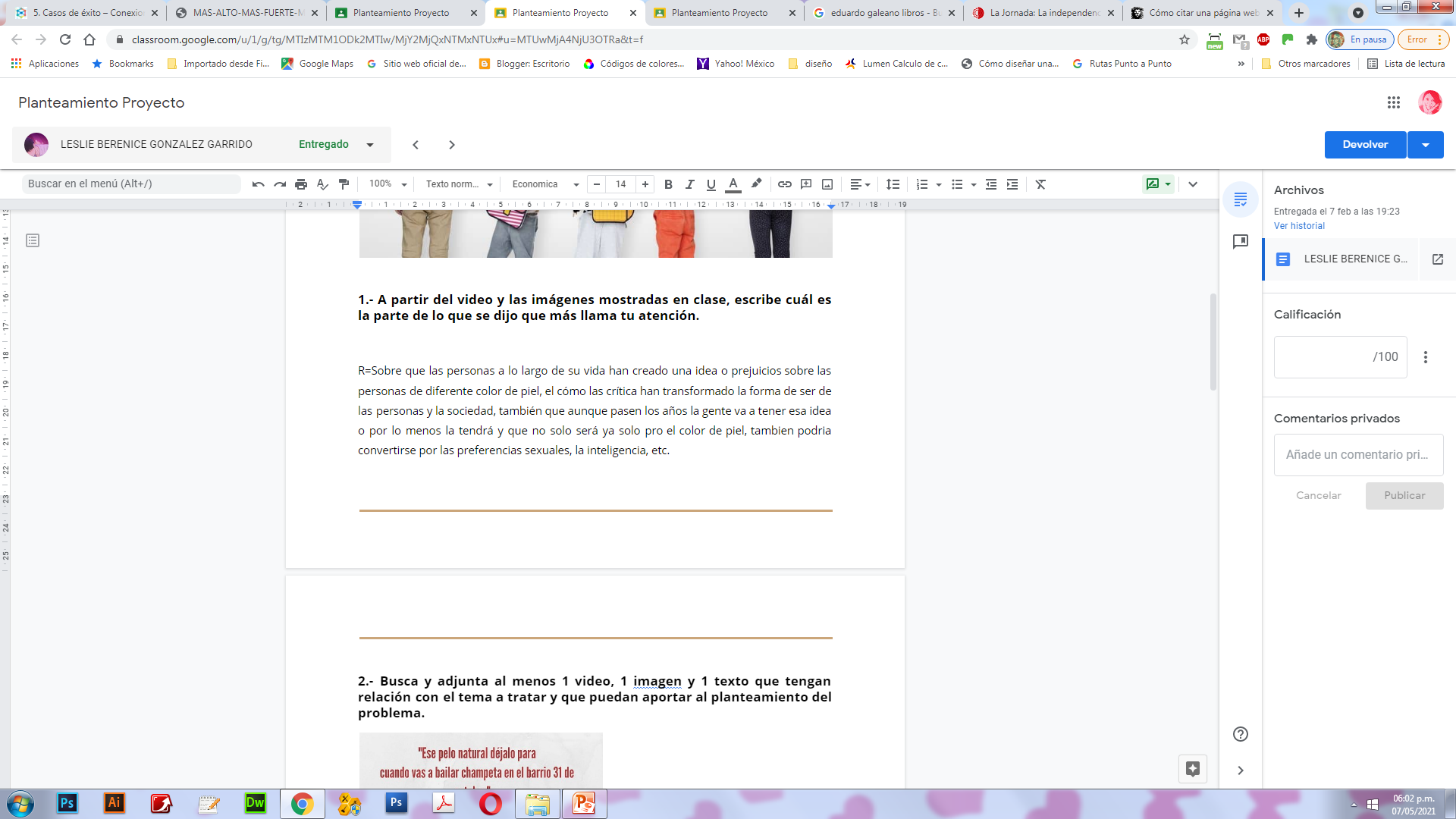 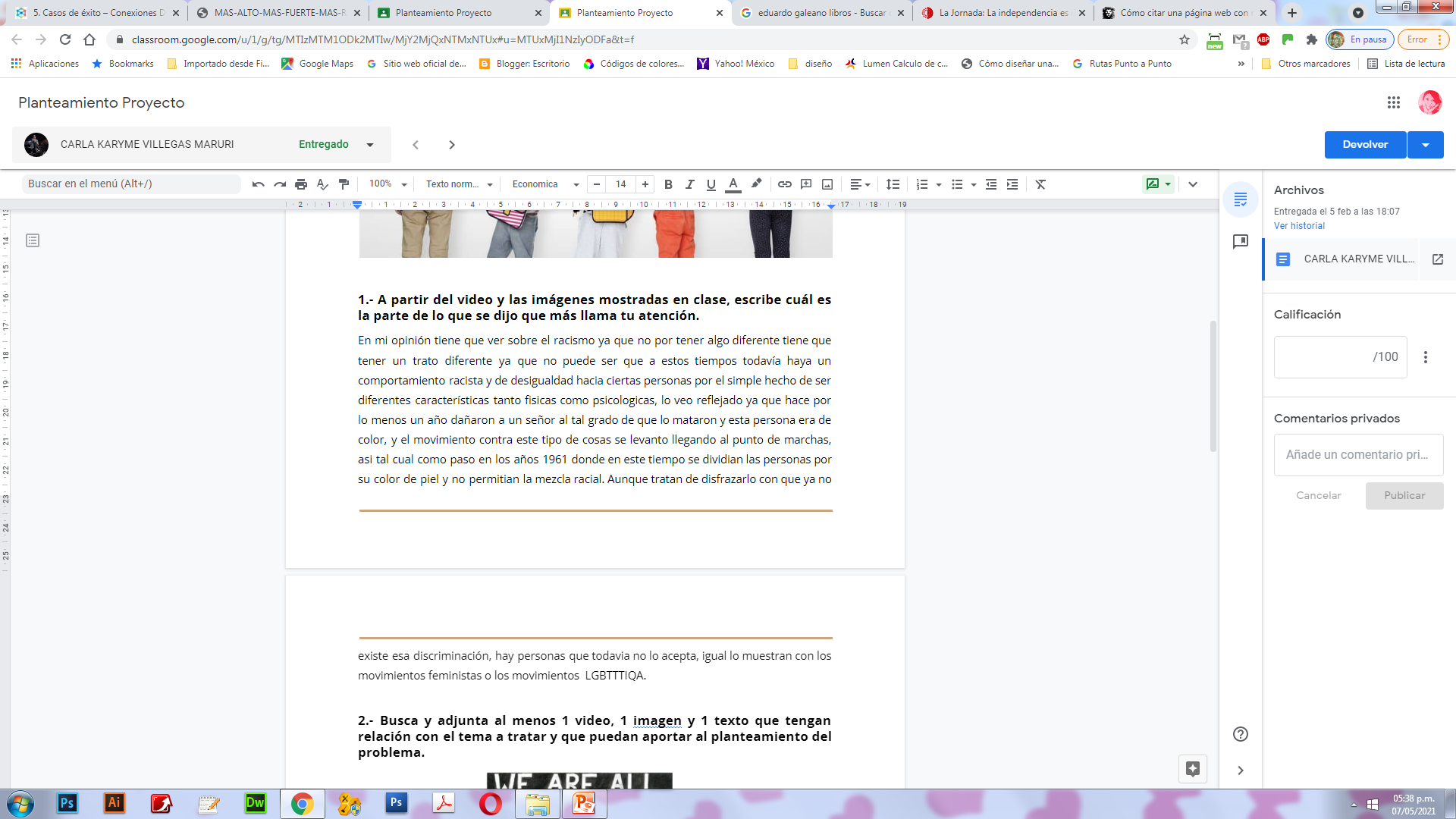 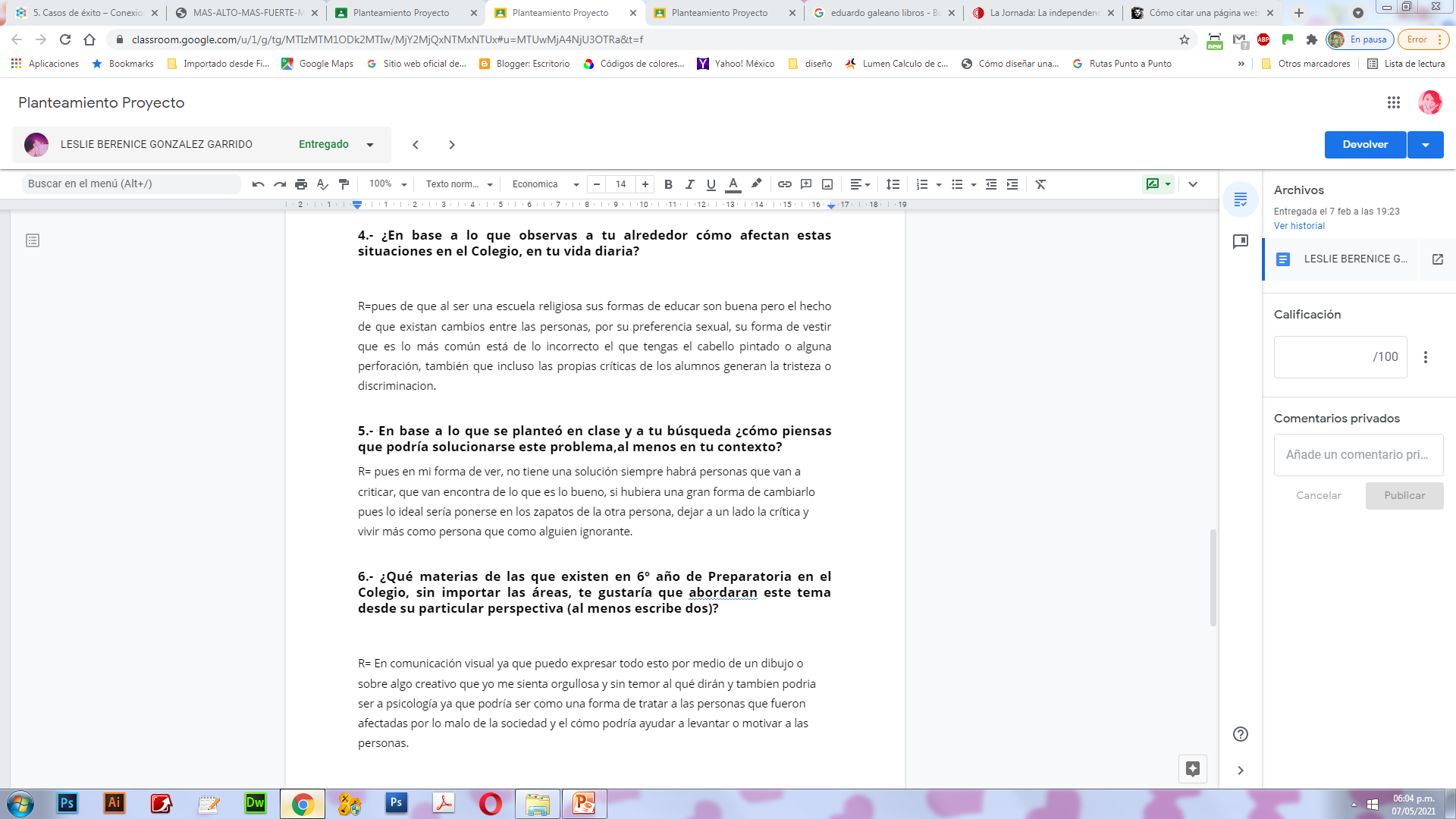 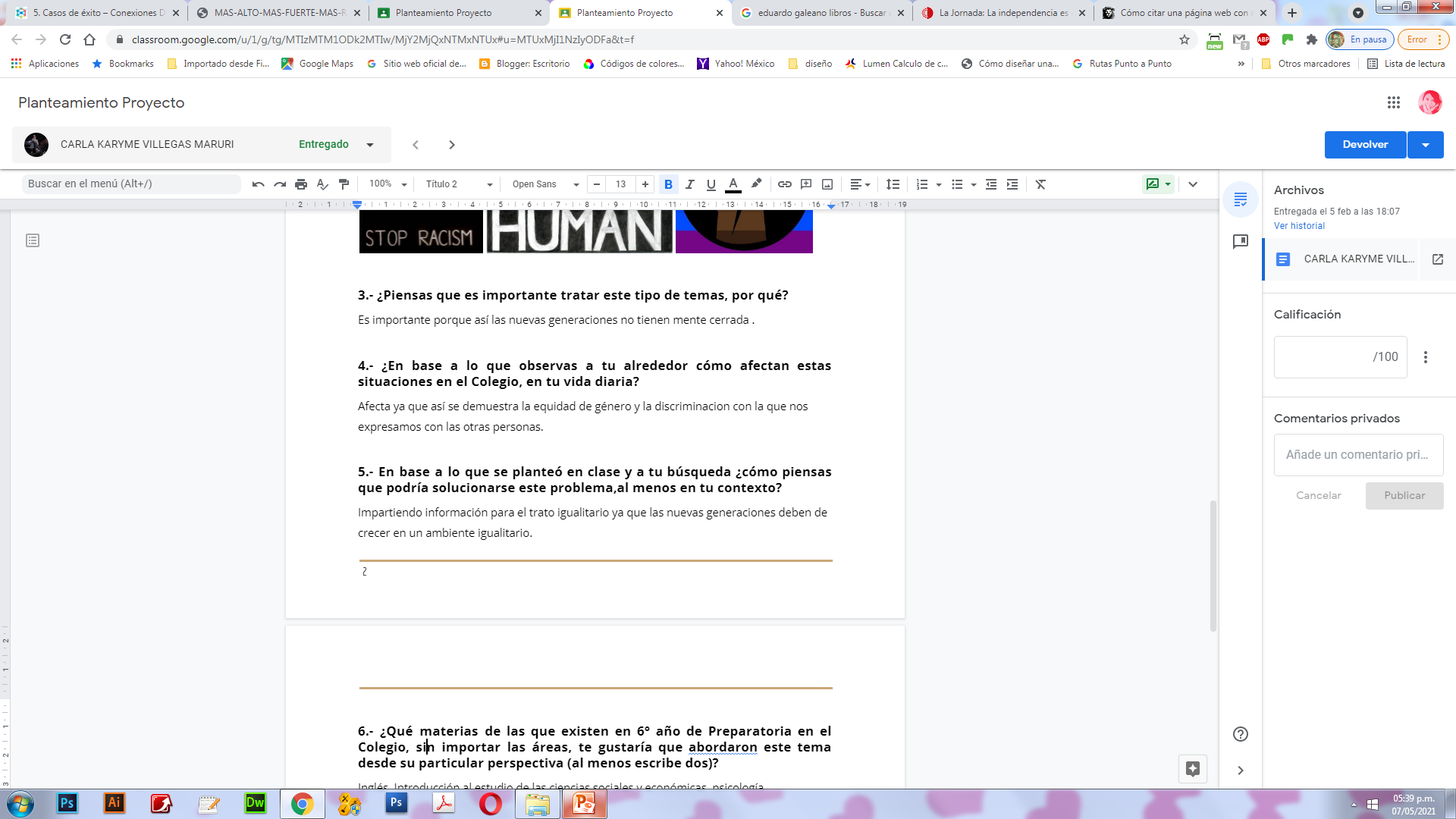 EVIDENCIAS
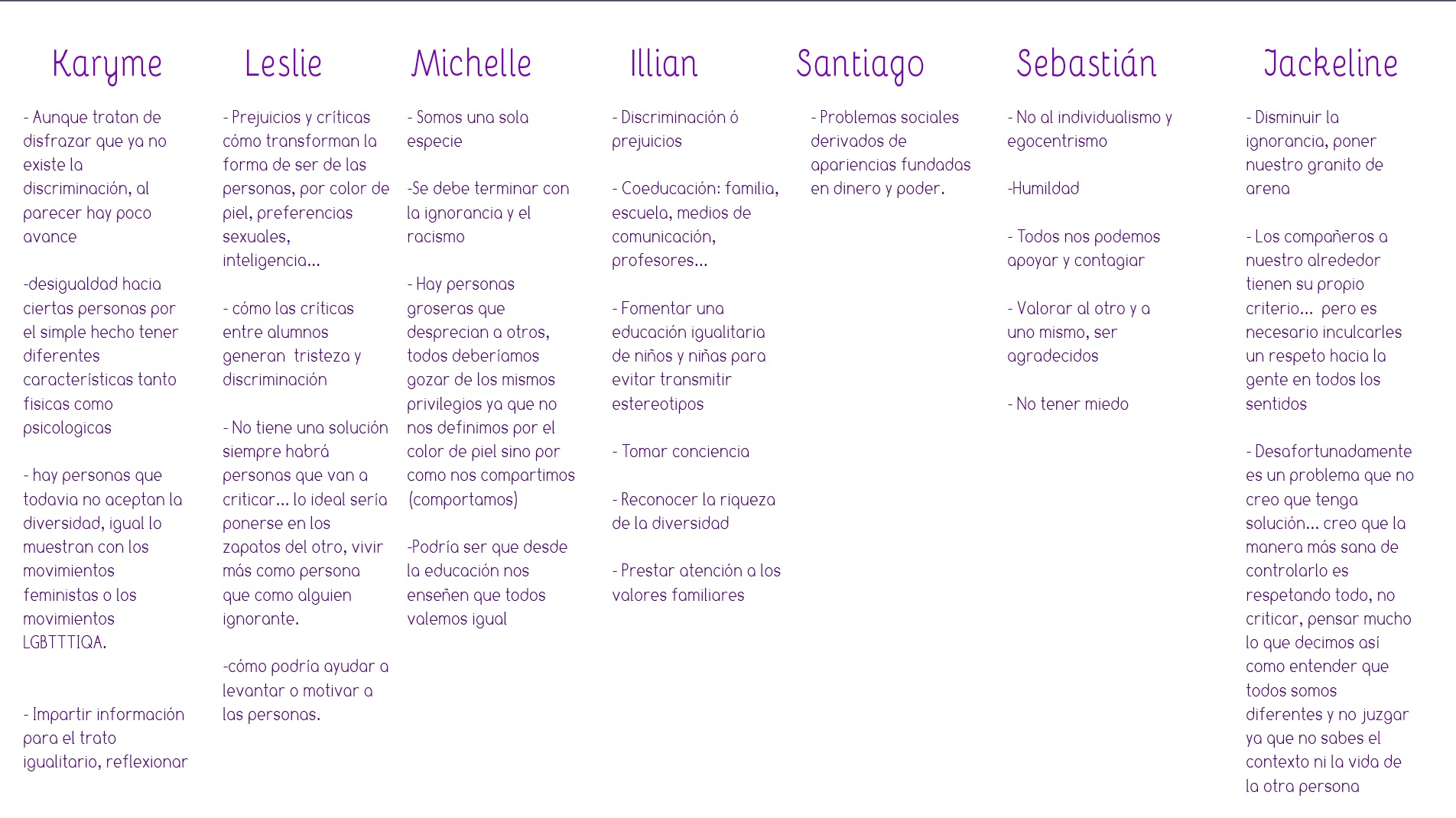 Algunos resultados de las síntesis
ACTIVIDAD POR ASIGNATURA DE LA FASE DE DESARROLLO DEL PROYECTO.
Asignatura 1
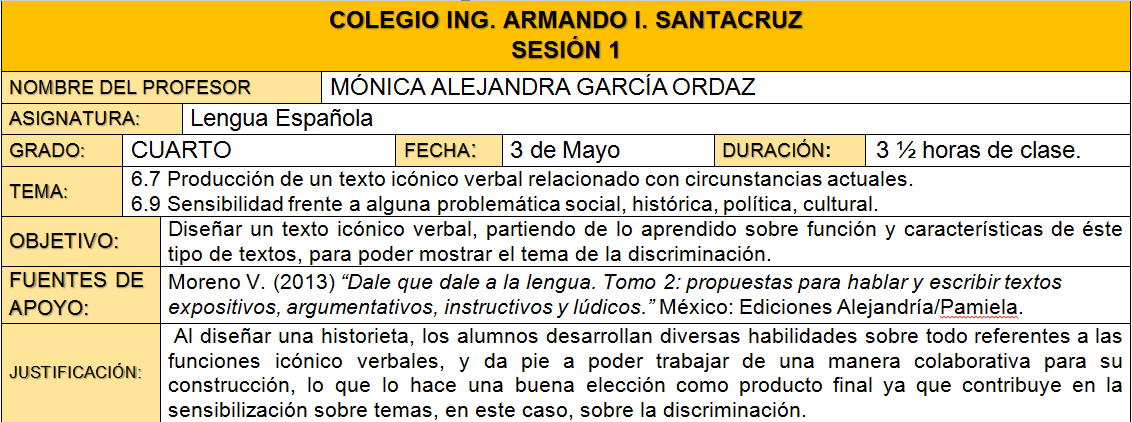 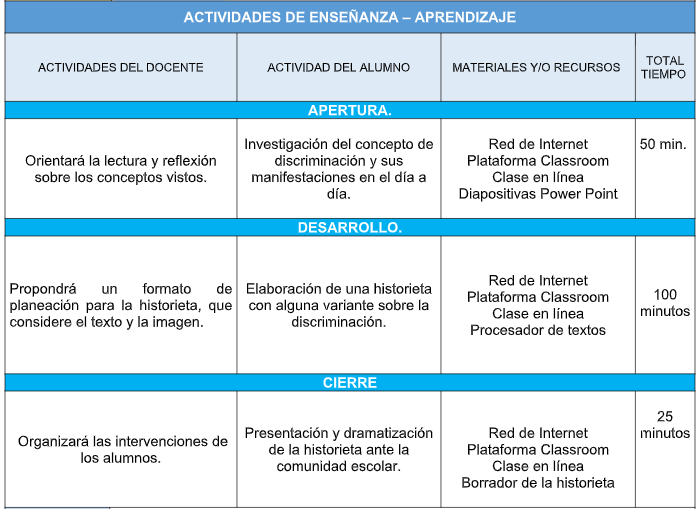 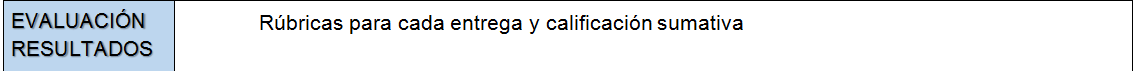 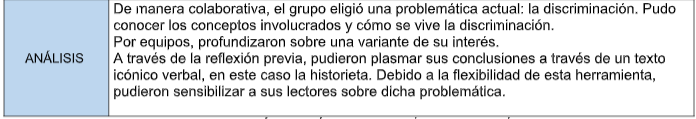 EVIDENCIAS
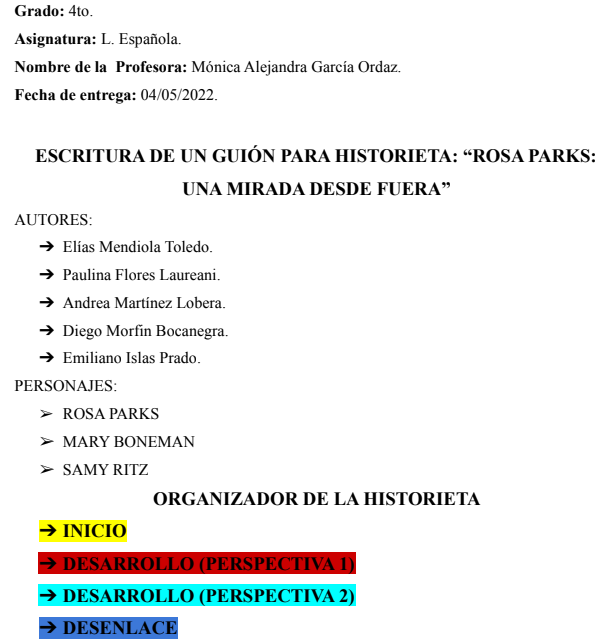 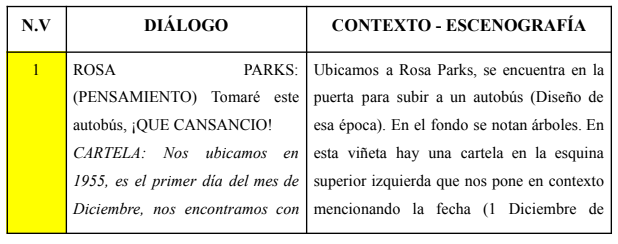 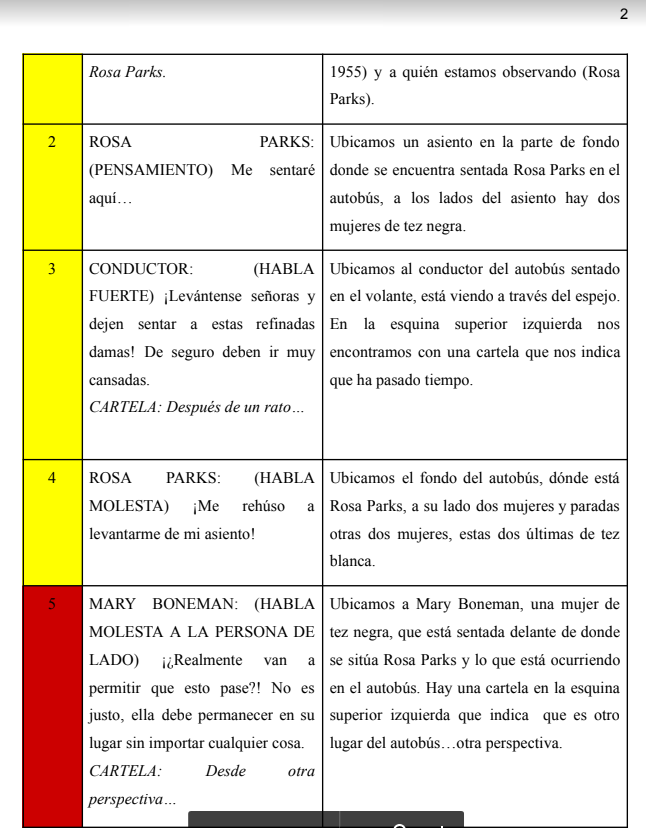 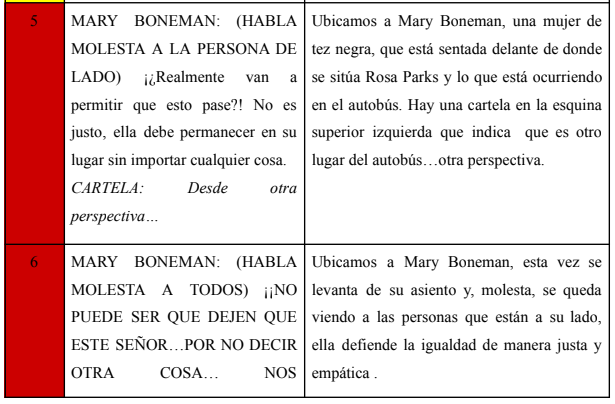 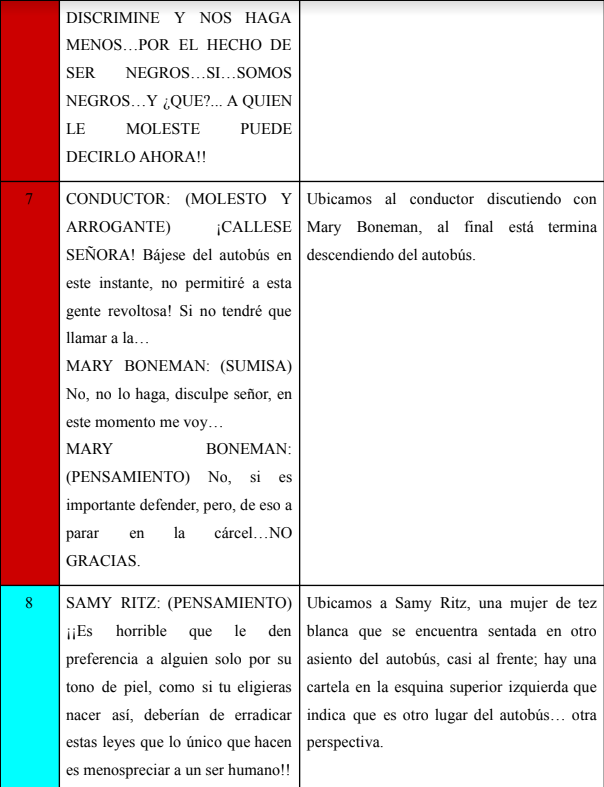 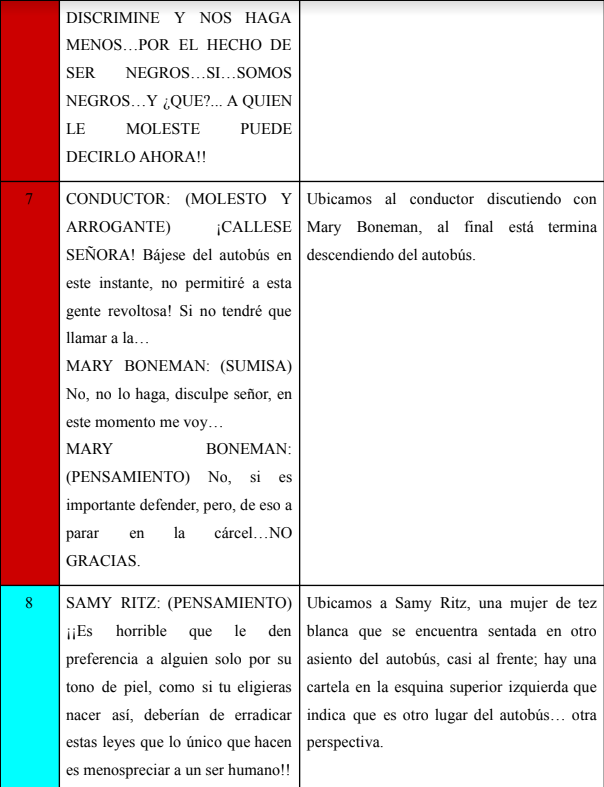 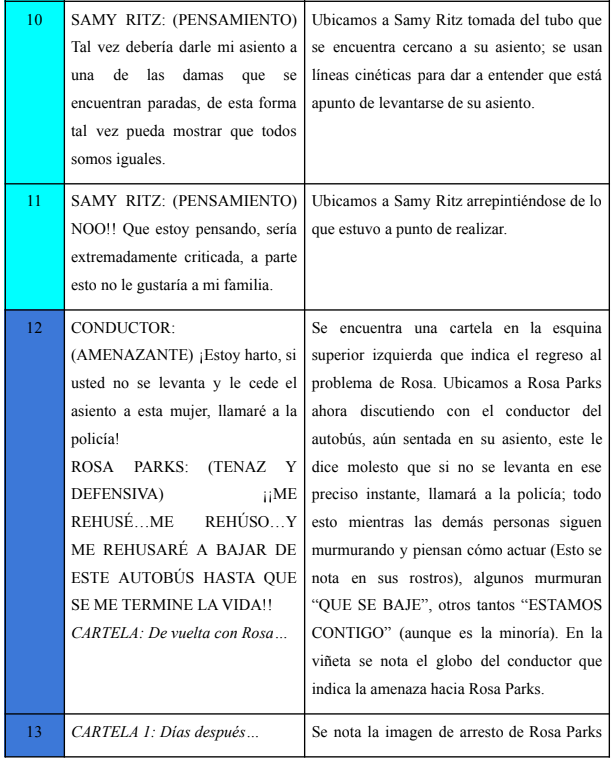 EVIDENCIAS
Asignatura 2
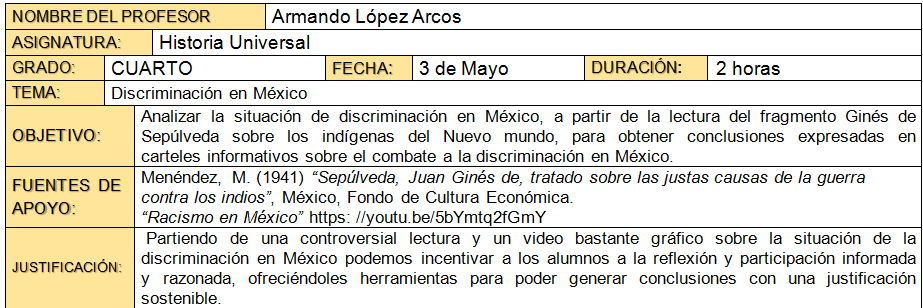 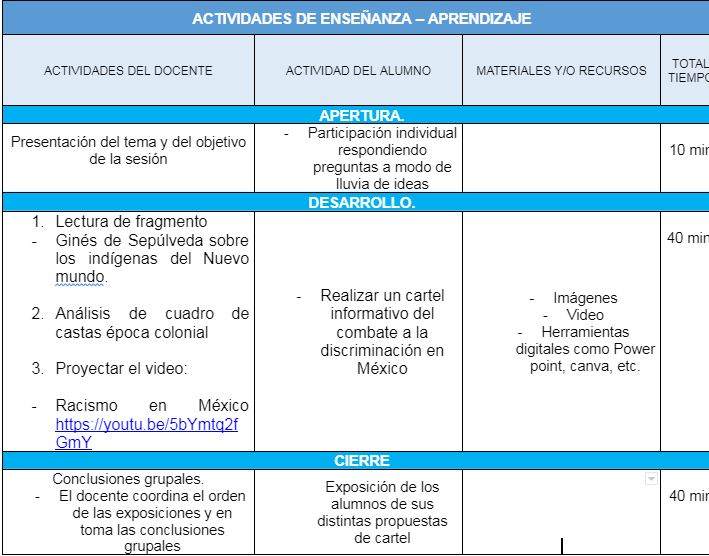 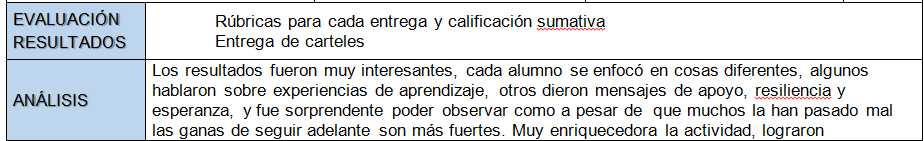 EVIDENCIAS
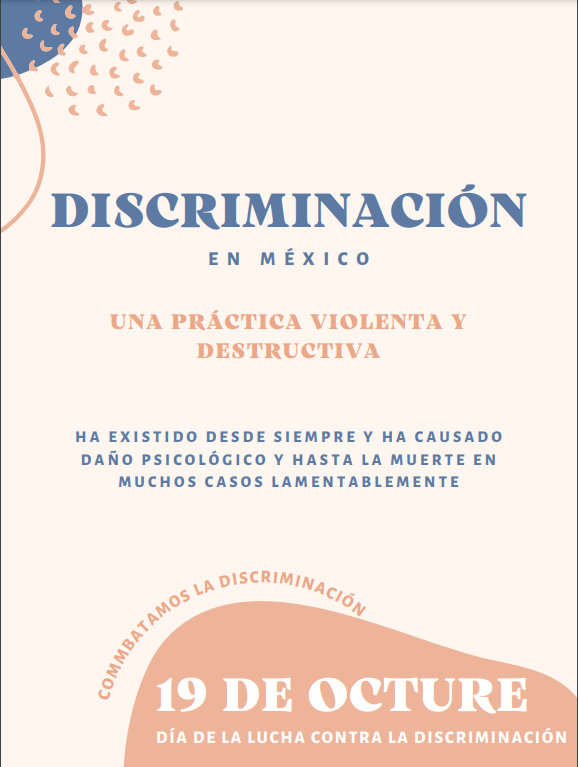 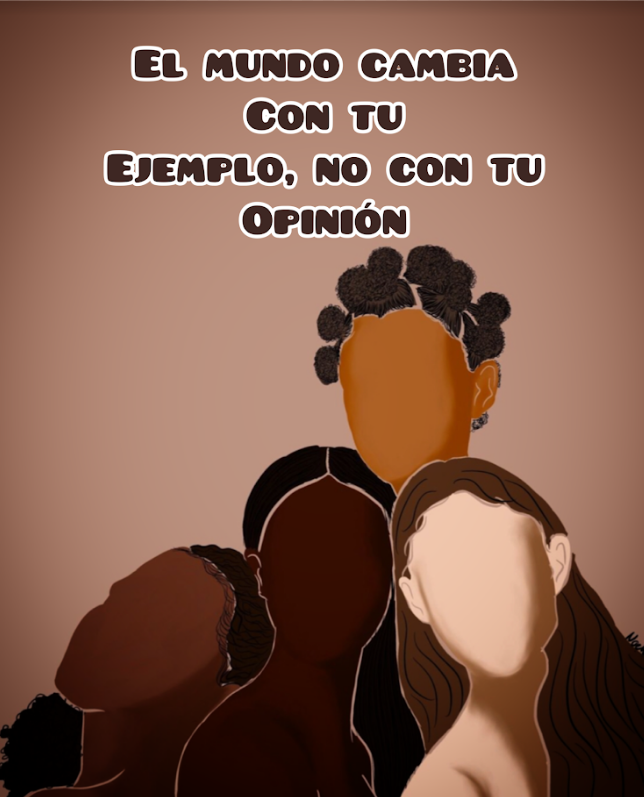 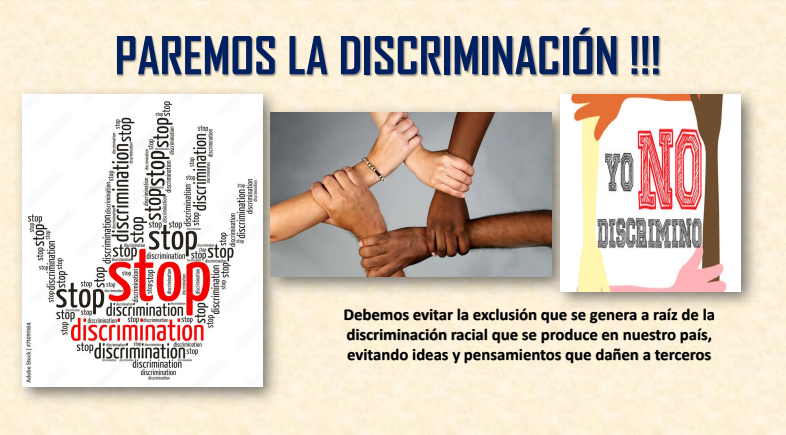 EVIDENCIAS
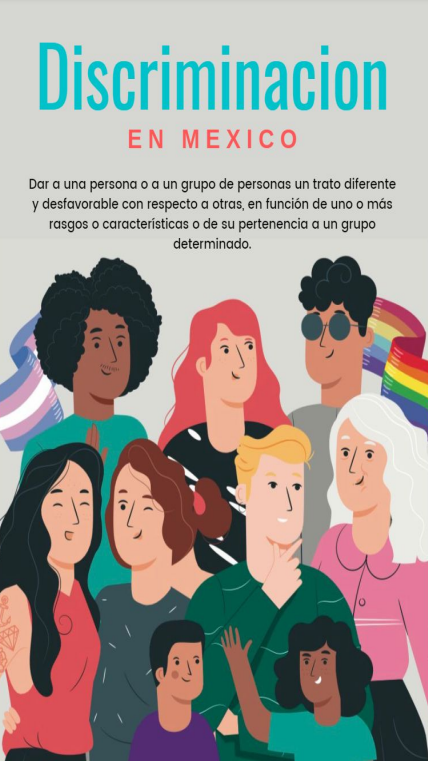 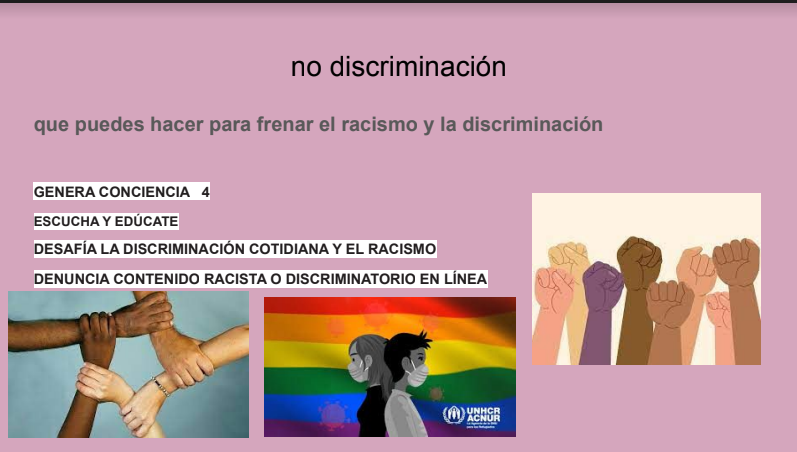 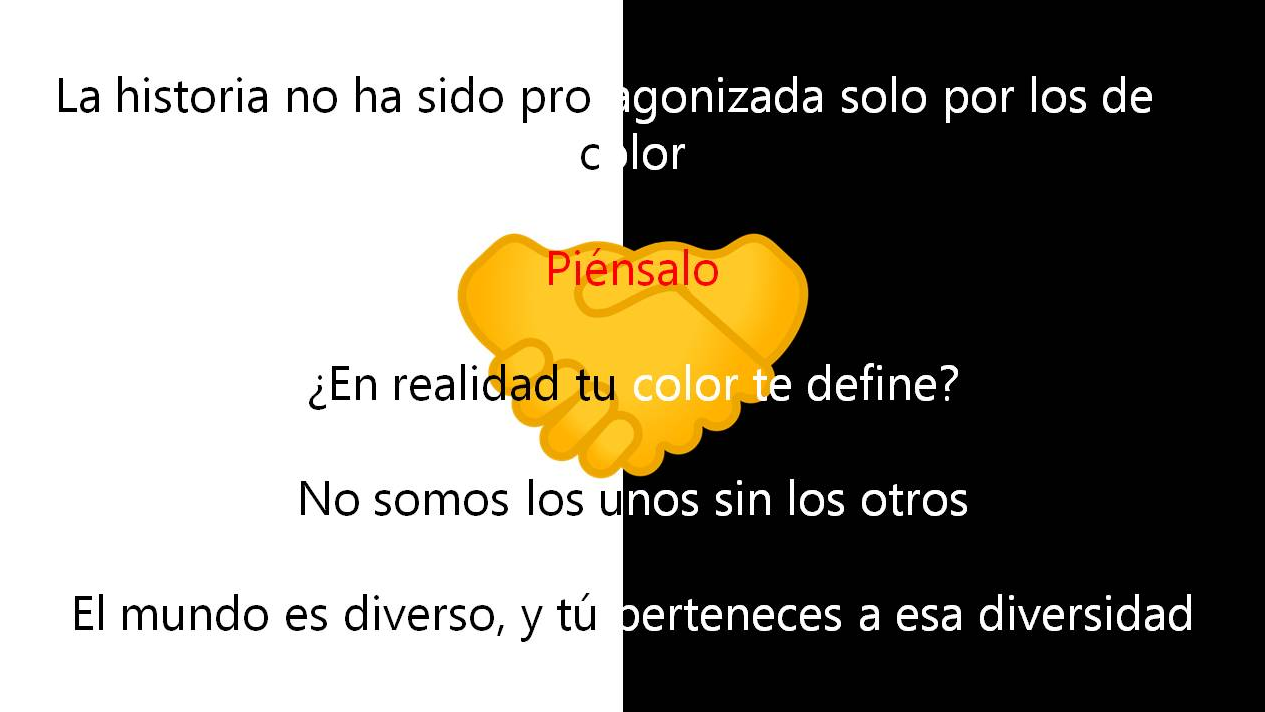 EVIDENCIAS
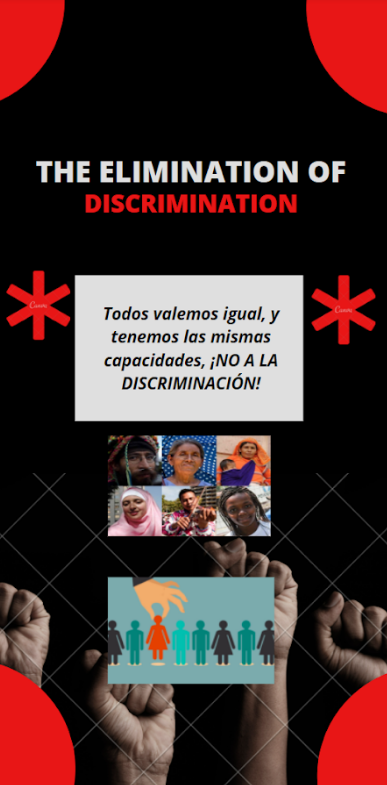 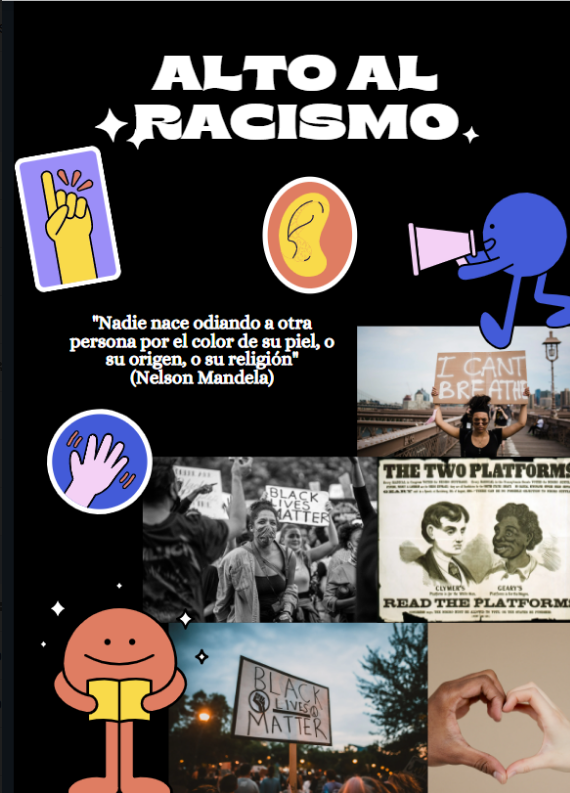 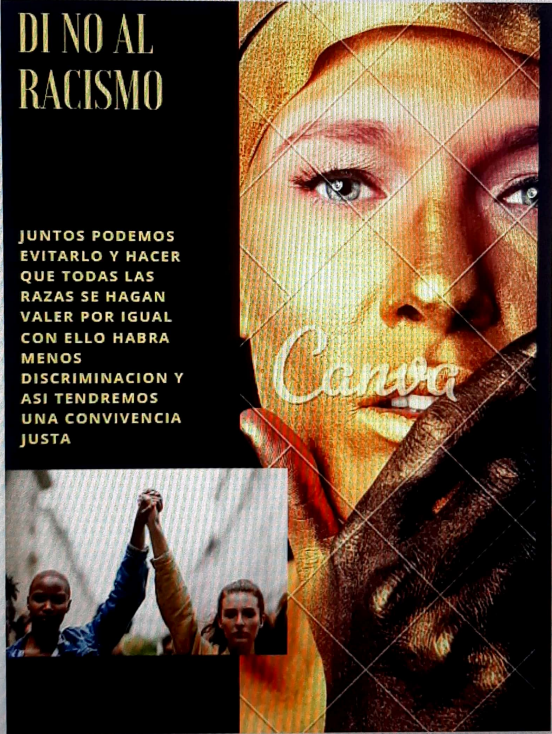 EVIDENCIAS
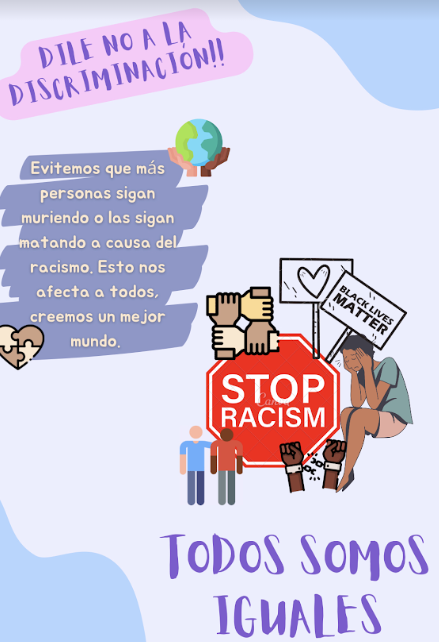 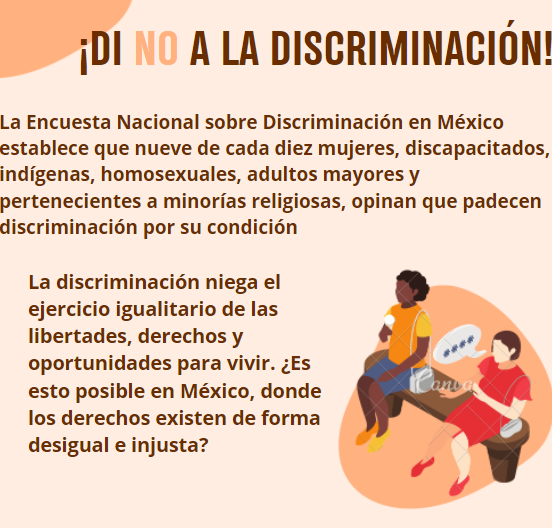 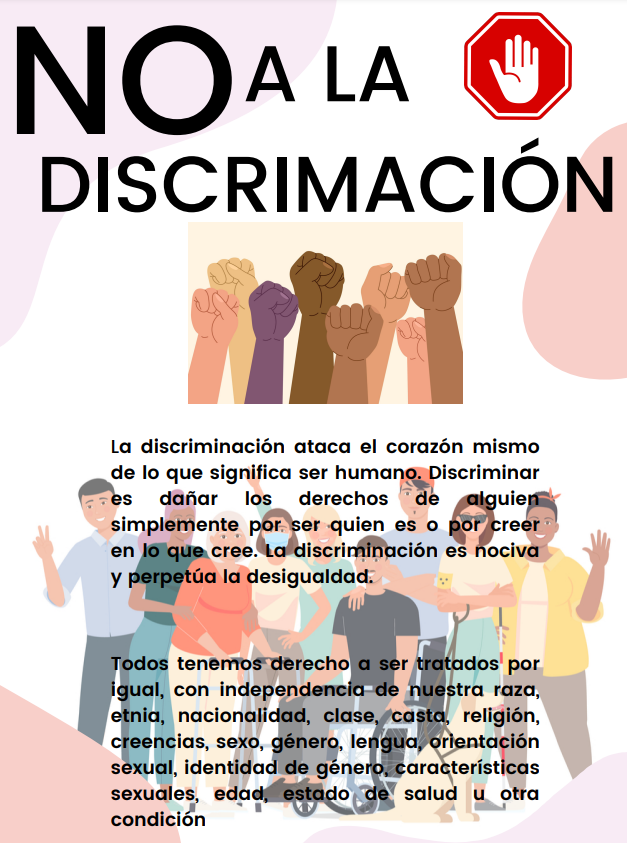 EVIDENCIAS
Asignatura 3
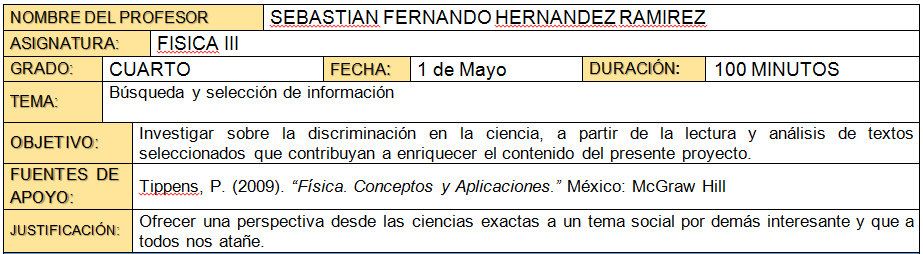 29 DE ABRIL
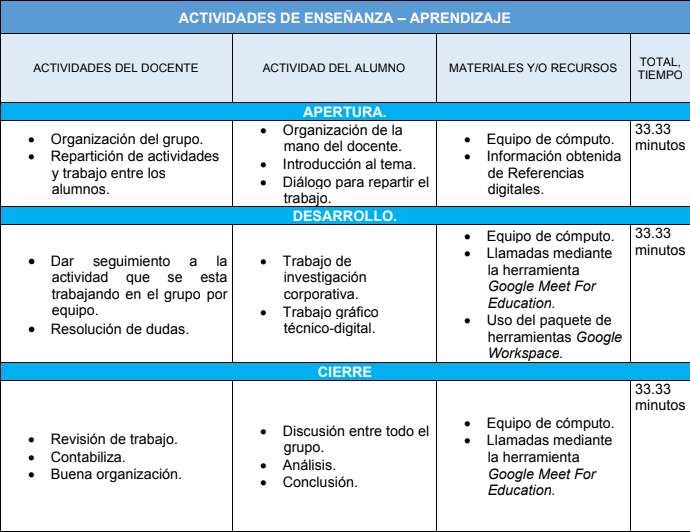 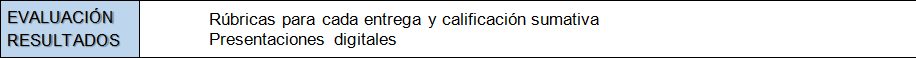 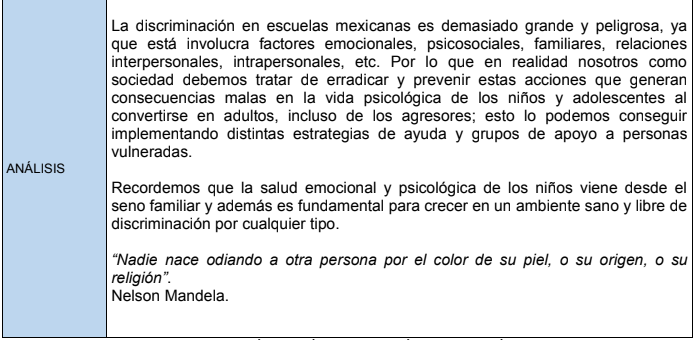 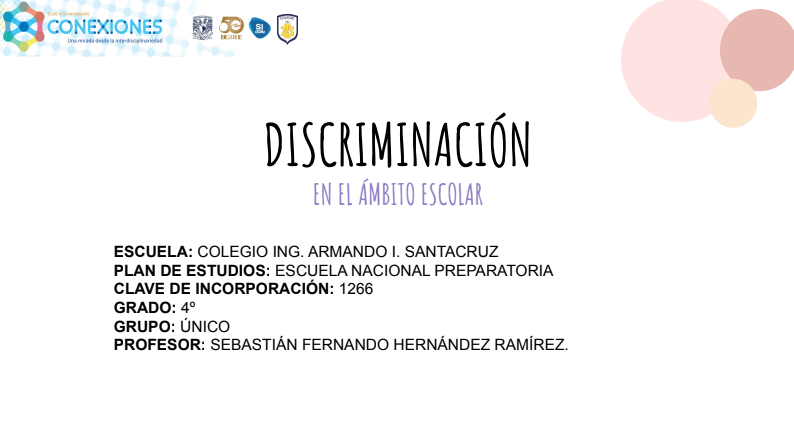 EVIDENCIAS
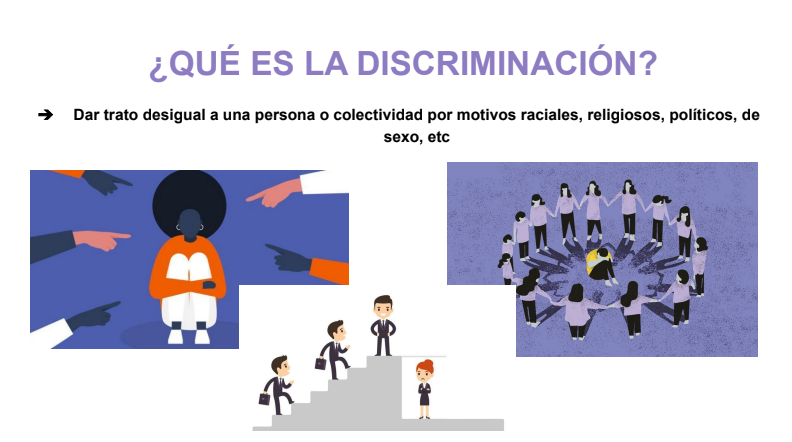 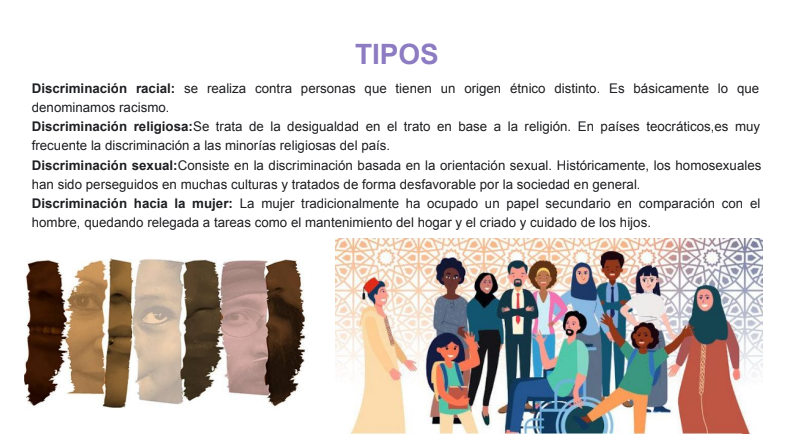 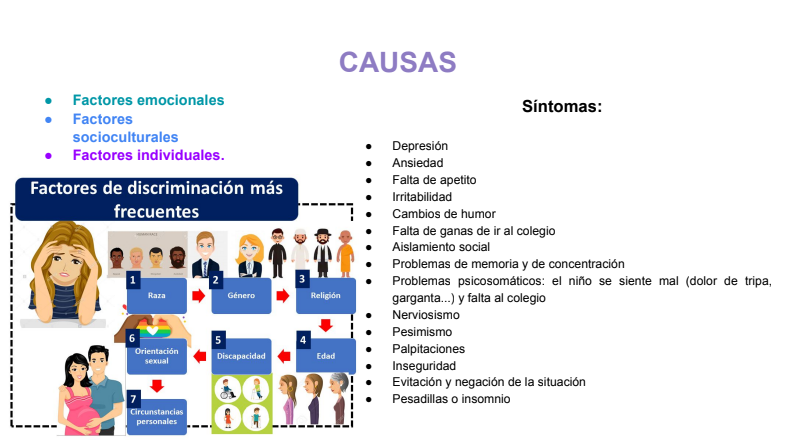 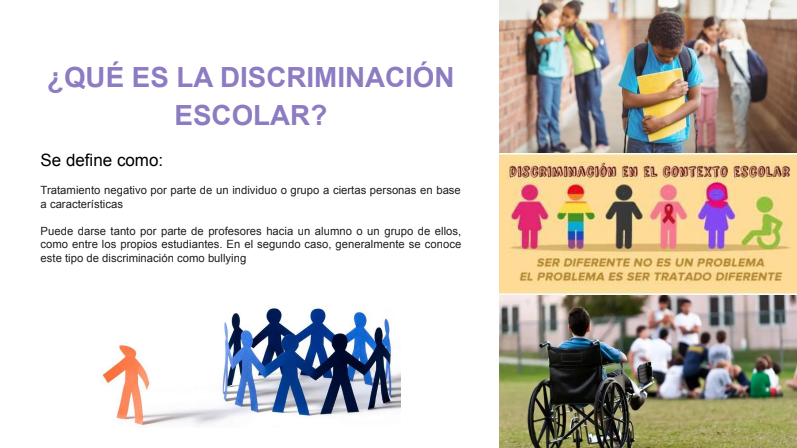 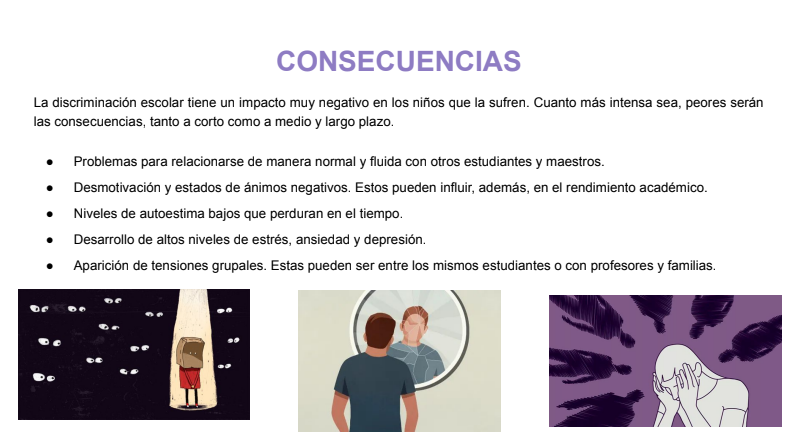 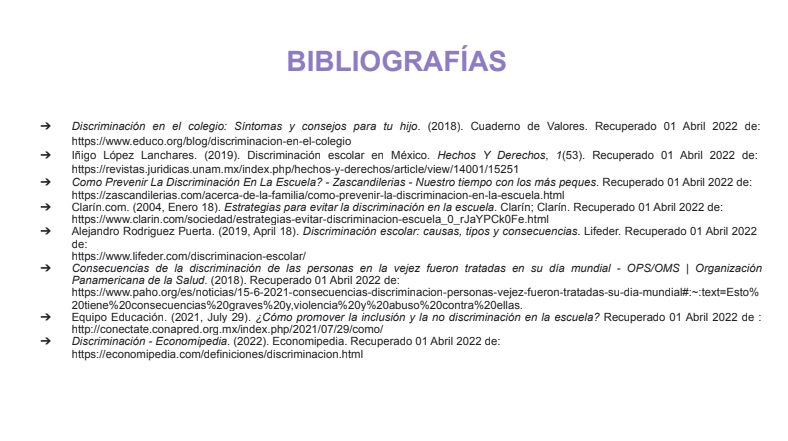 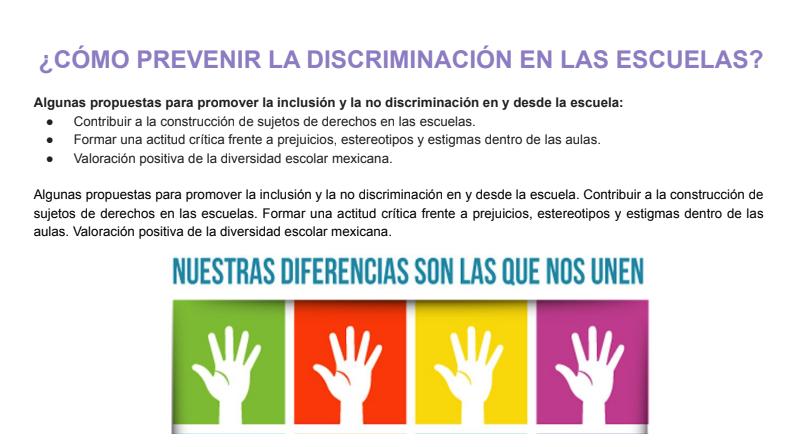 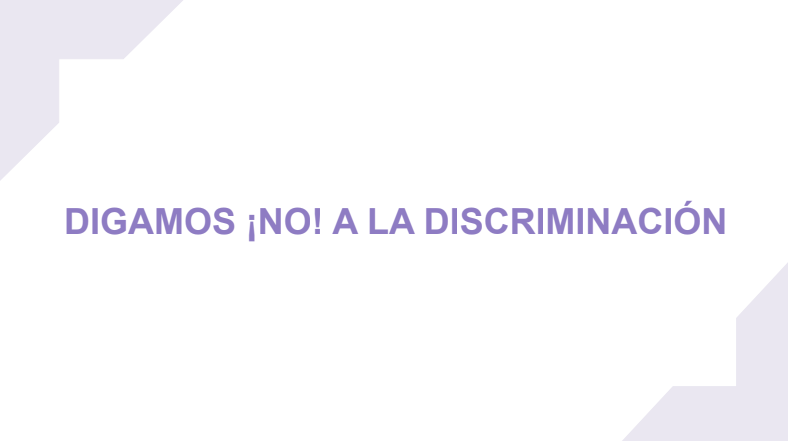 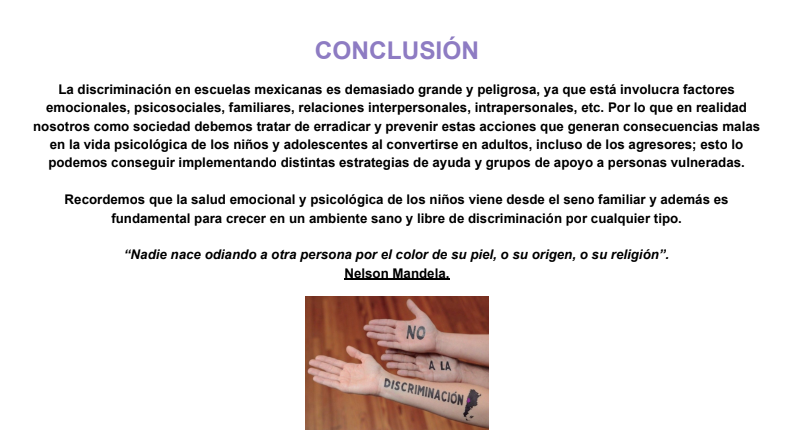 Asignatura 4
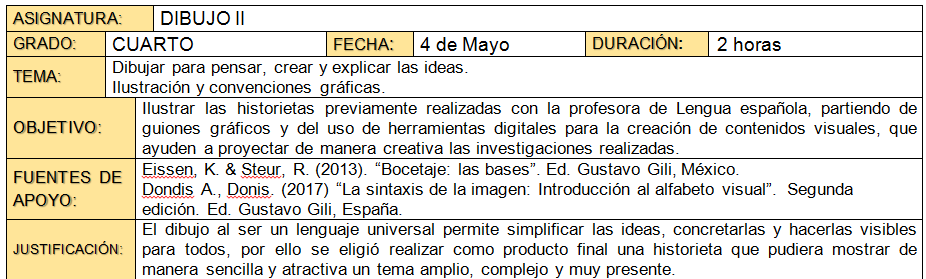 Asignatura 4
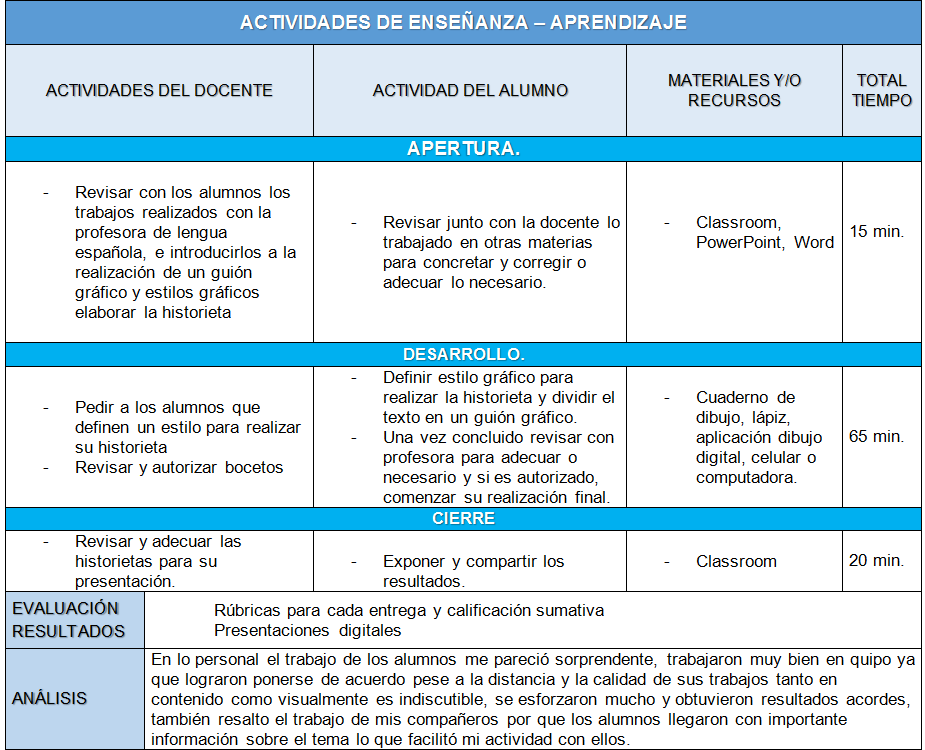 EVIDENCIAS
Título:
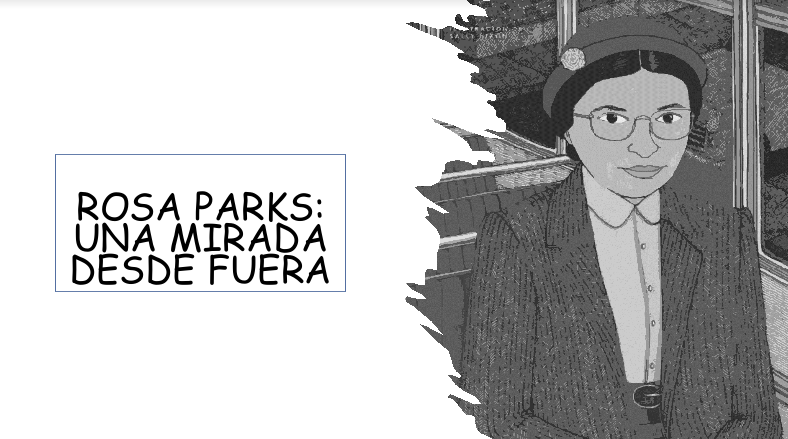 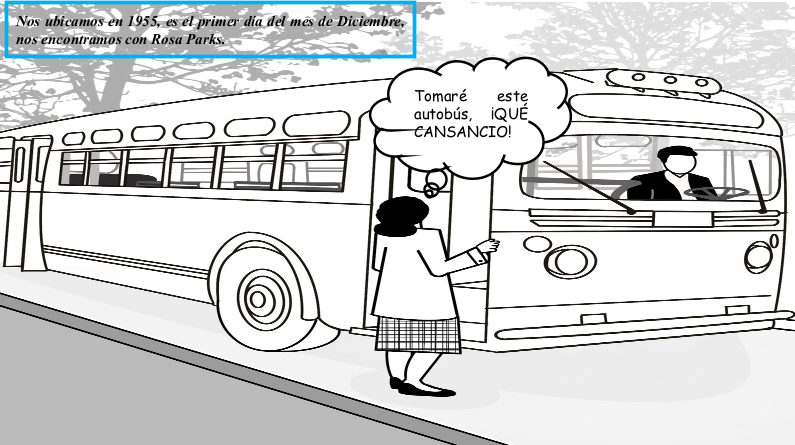 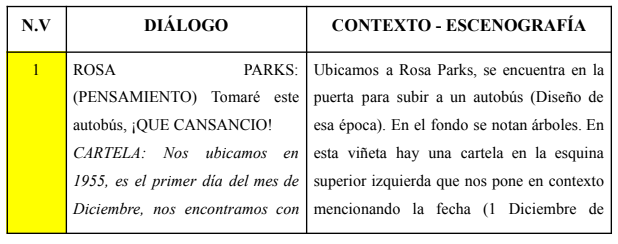 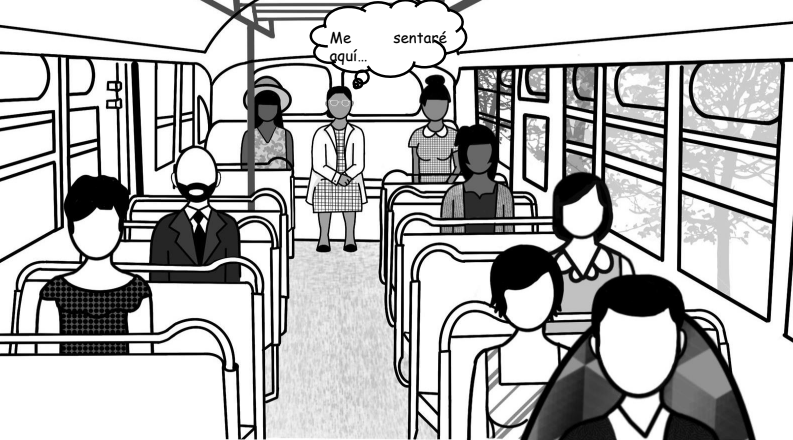 EVIDENCIAS
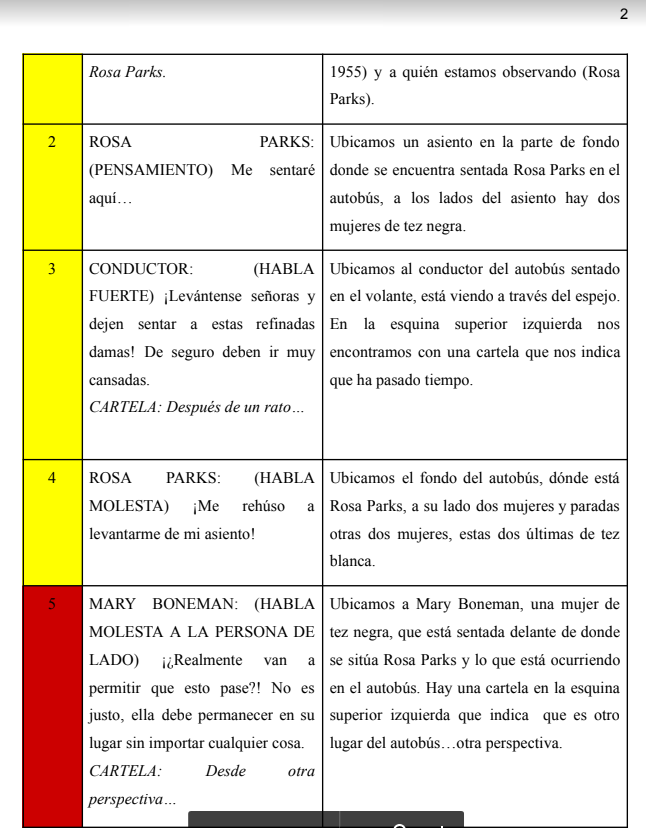 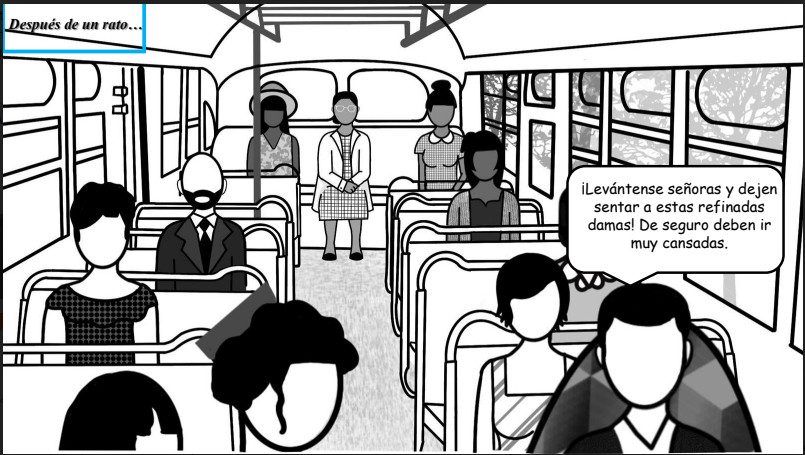 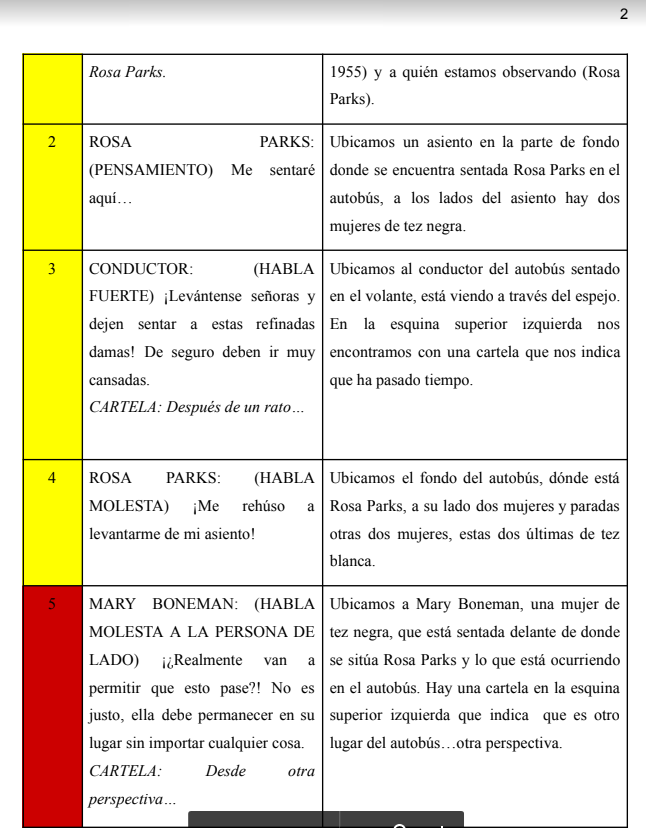 ACTIVIDAD INTERDISCIPLINARIA DEL CIERRE DEL PROYECTO.
EVIDENCIAS
Presentación en clase conjunta
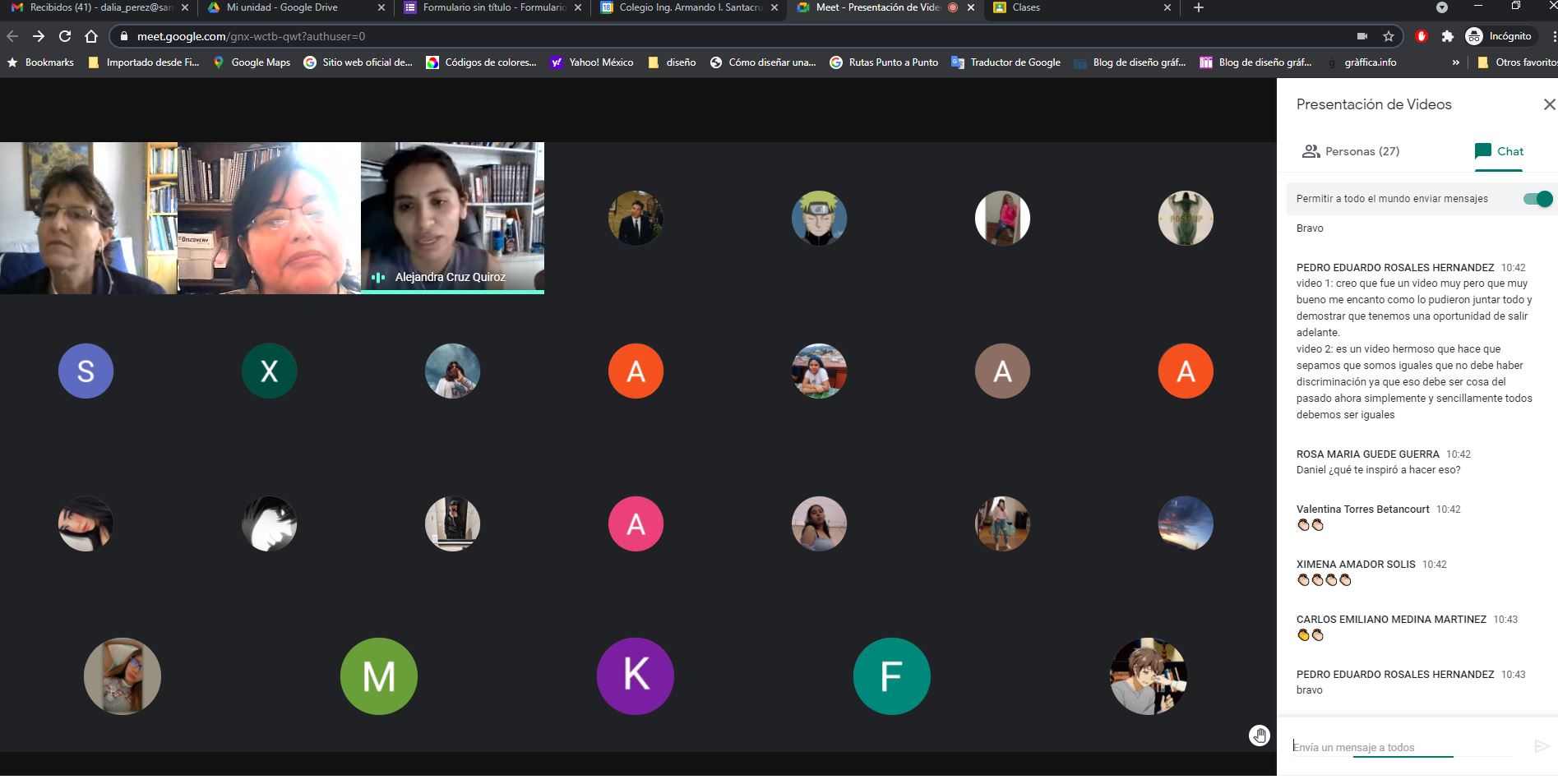 EVALUACIÓN
Tal como se señaló en la actividad intersisciplinaria de cierre, fue una experiencia satisfactoriaya que se logró trabajar de manera interdisciplinaria, y seguimos demostrando que pese a la lejanía presencial, siempre que se desea trabajar, se obtienen excelentes resultados.

También fue muy enriqucedora la apertura de los profesores participantes, todos cooperamos y nos ayudamos lo cual facilitó poder tener clara la manera en que ibamos a trabajar con los alumnos, y fue muy agradeble que otros profesores pudieran acompañarnos en los intercambios que tuvimos.